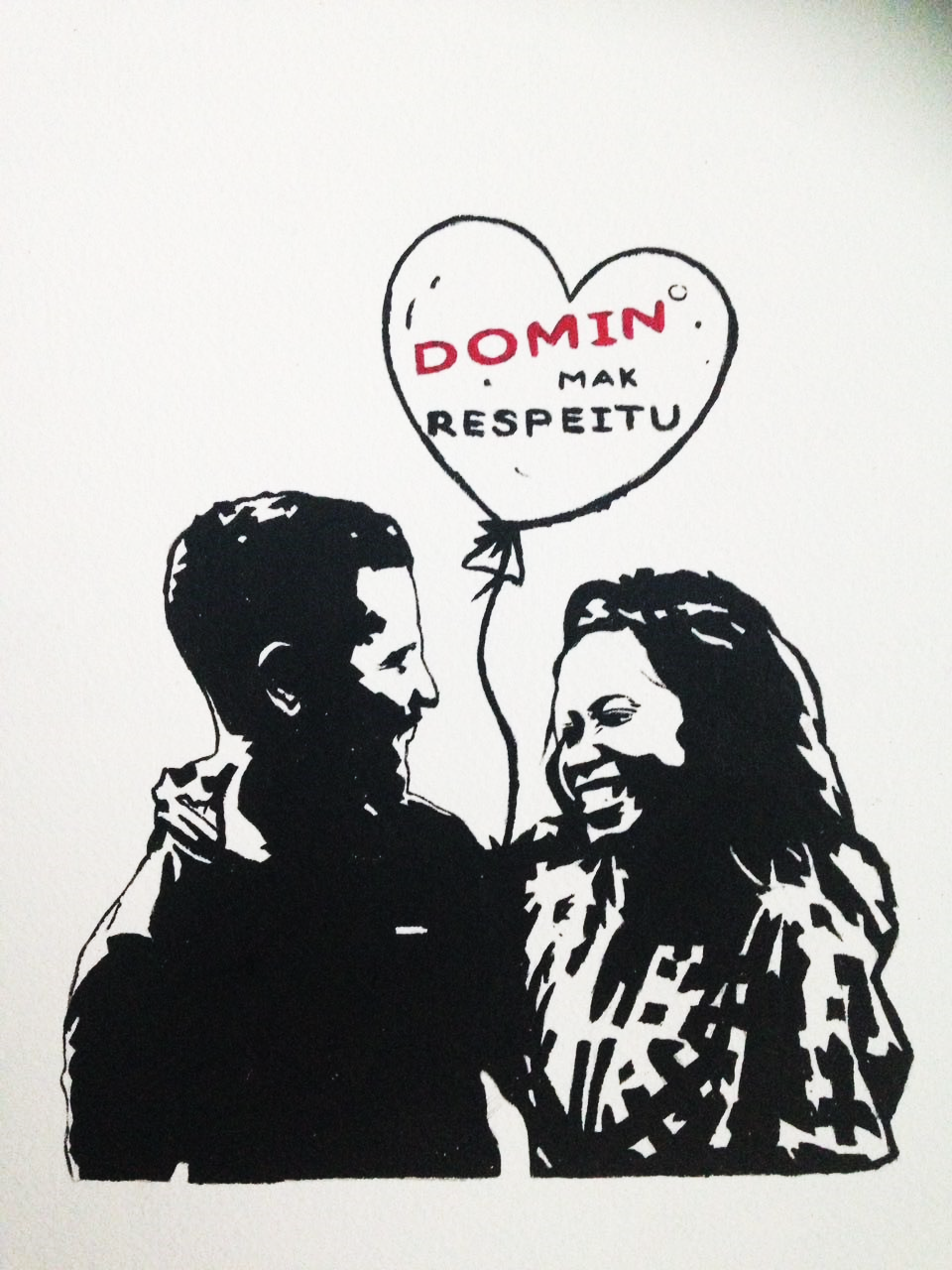 Training on Gender Equity and Violence Prevention
Cover artwork by Tony Amaral
Agenda
Introduction
Pre-test
Prevalence of violence in Timor-Leste
Common myths about violence against women
Understanding the root cause of violence against women
A model for prevention of violence
Victim-blaming
Evaluation
How common is violence against women in Timor-Leste?
Intimate partner violence
Overall, three out of five (59%) ever-partnered women have been physically and/or sexually abused by their male partner (husband or boyfriend) in their life.
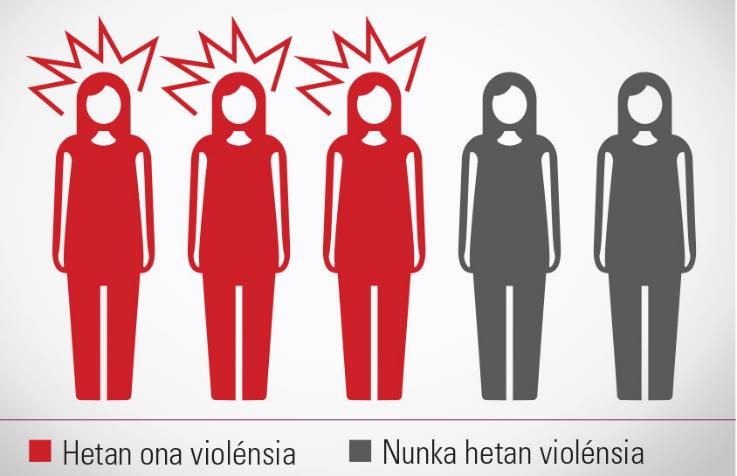 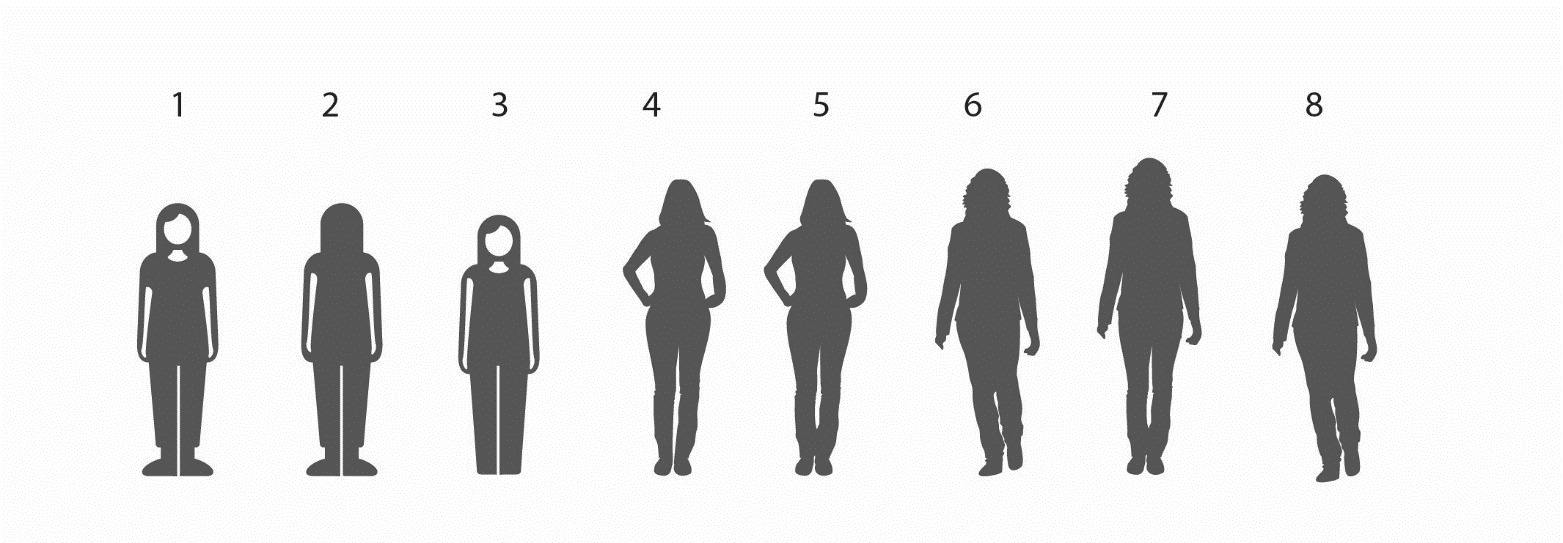 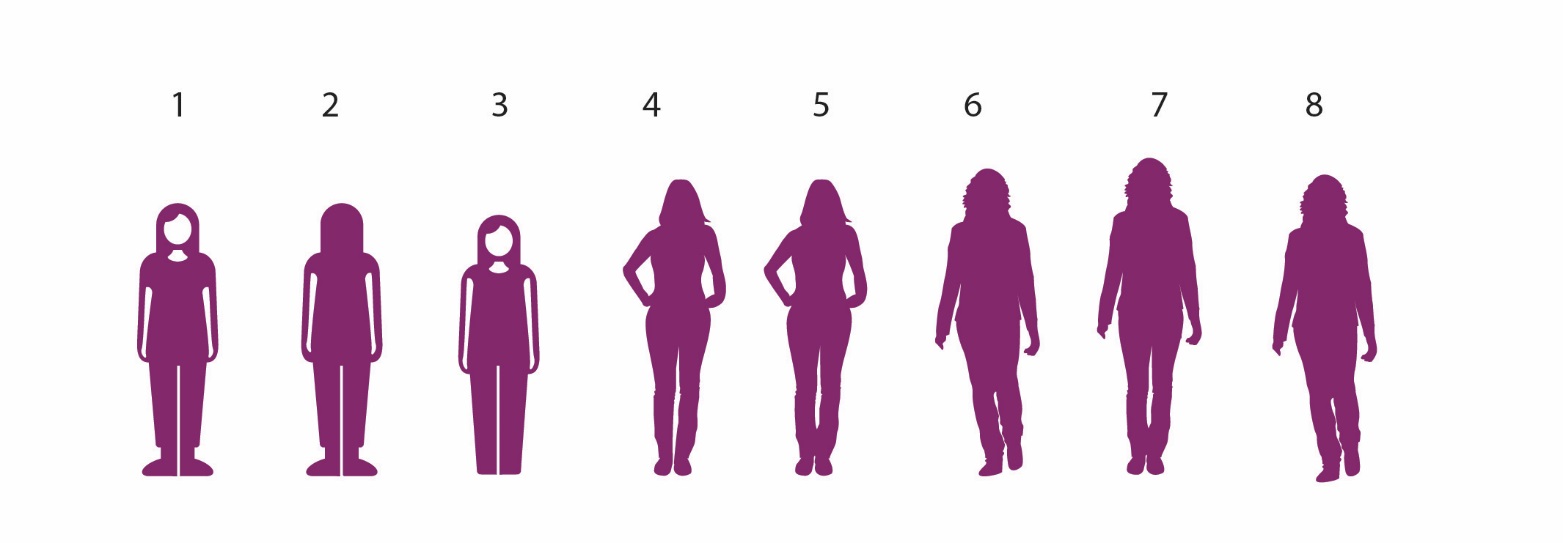 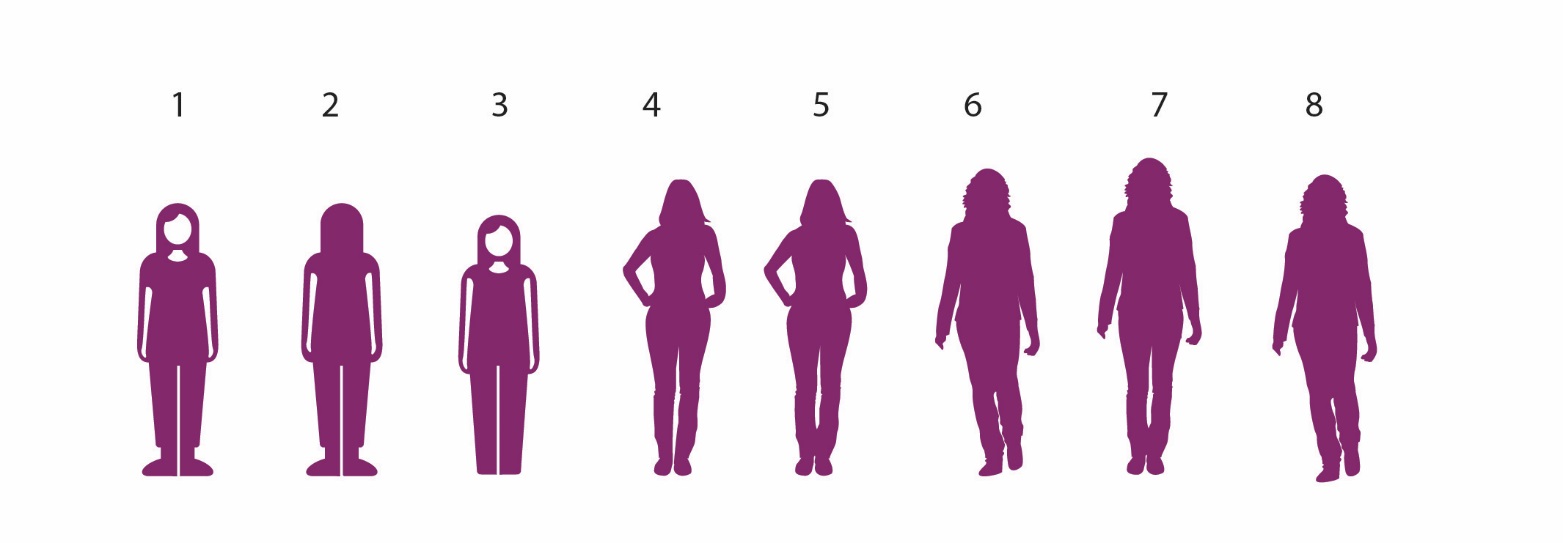 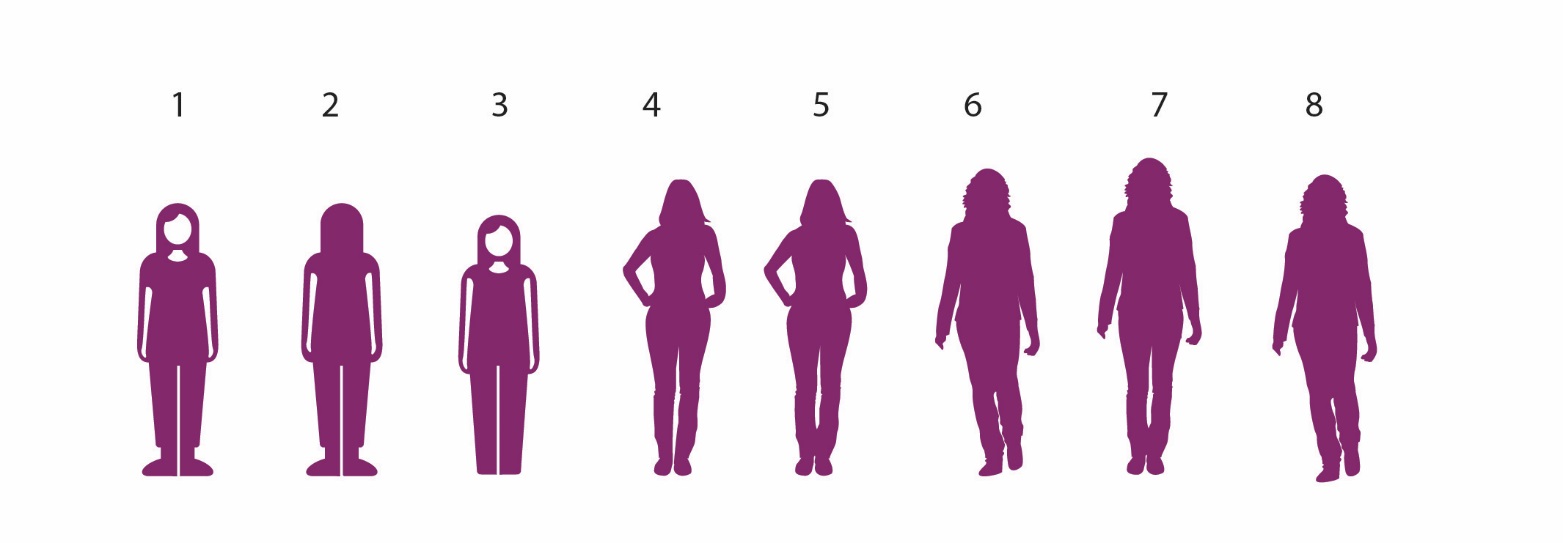 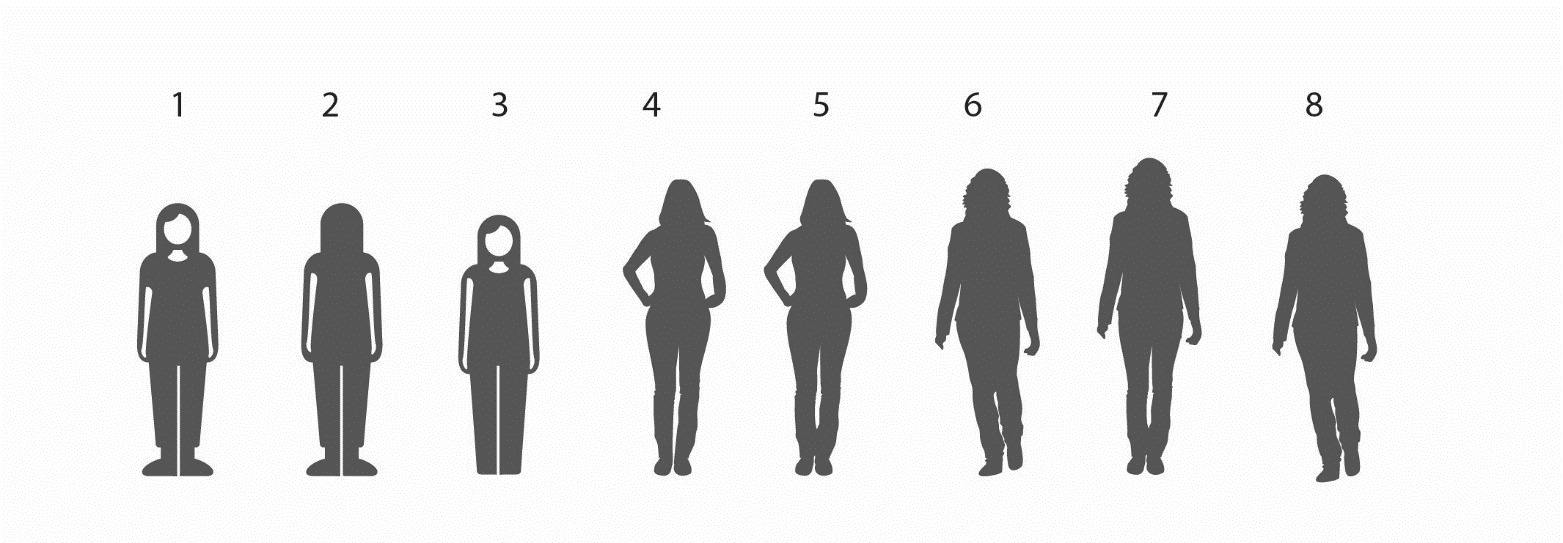 Experienced violence
Never experienced violence
[Speaker Notes: This violence was more common in urban areas than in rural areas and more common in the capital municipality, Dili, than in other municipalities. Women aged between 15-19 years were at the greatest risk of experiencing current physical and/or sexual partner violence, suggesting that violence often starts early in marriage.]
How does this compare?
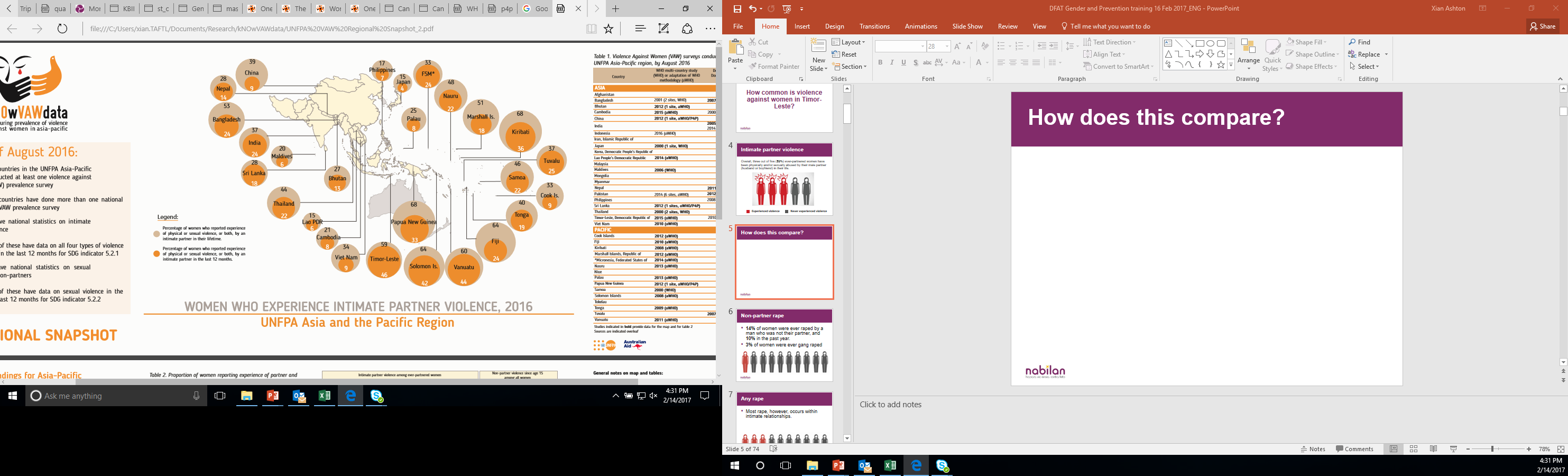 Lifetime

      Last 12 months
[Speaker Notes: Lifetime prevalence of violence in Timor-Leste is similar to other Pacific islands and also Bangladesh. However, past-year experience prevalence is highest = women are not accessing services.]
Non-partner rape
14% of women were ever raped by a man who was not their partner, and 10% in the past year.
3% of women were ever gang raped
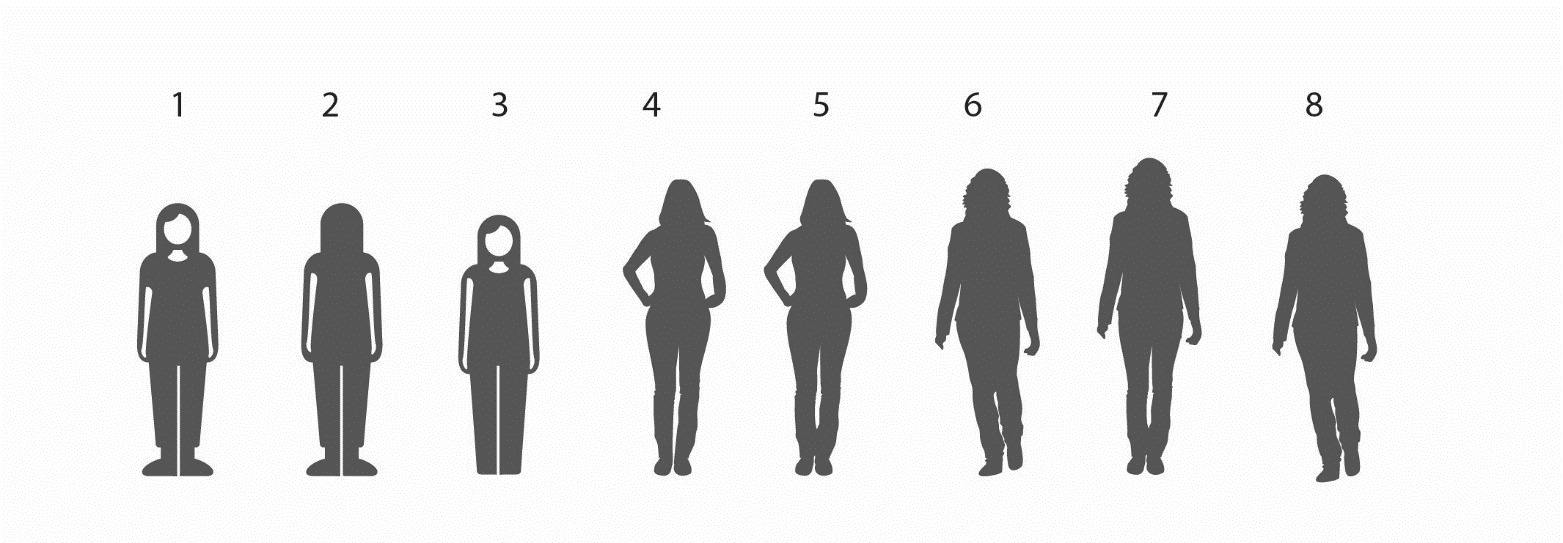 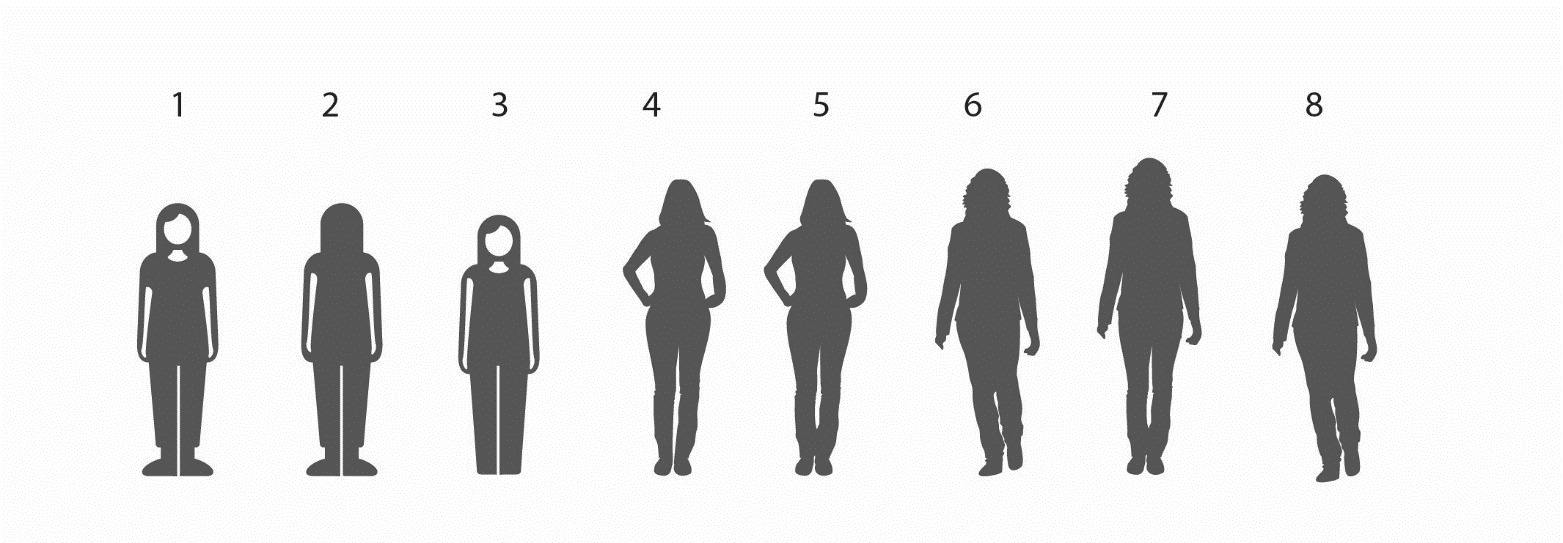 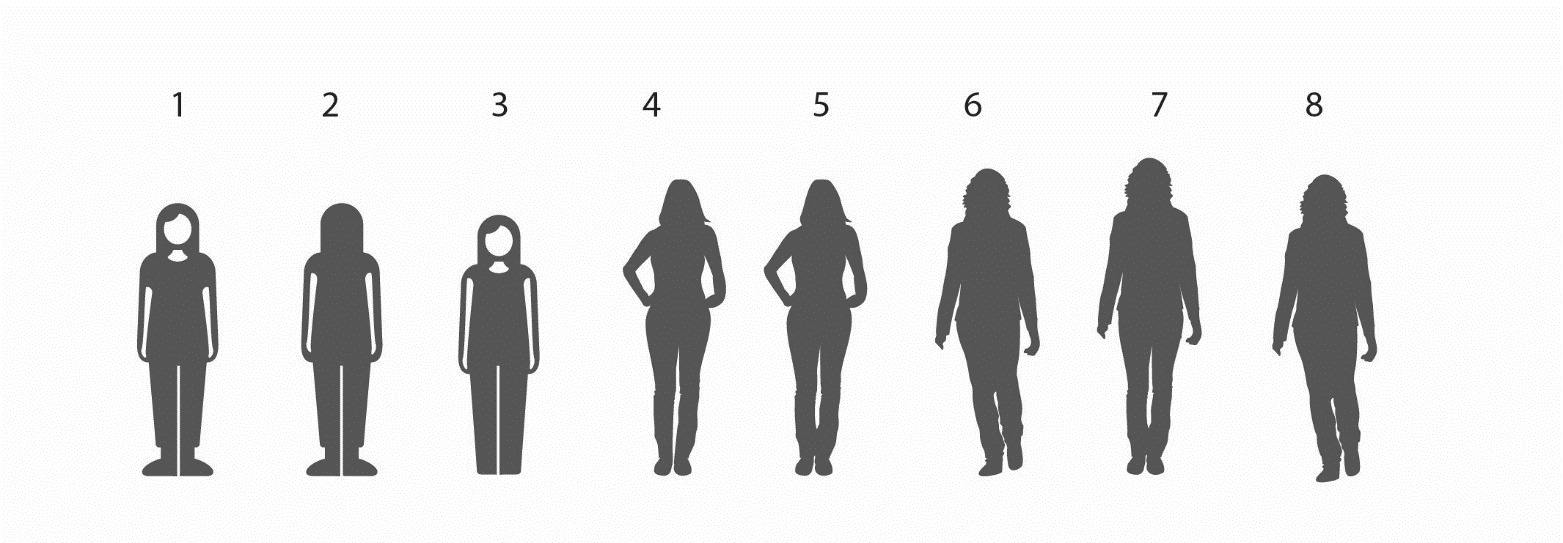 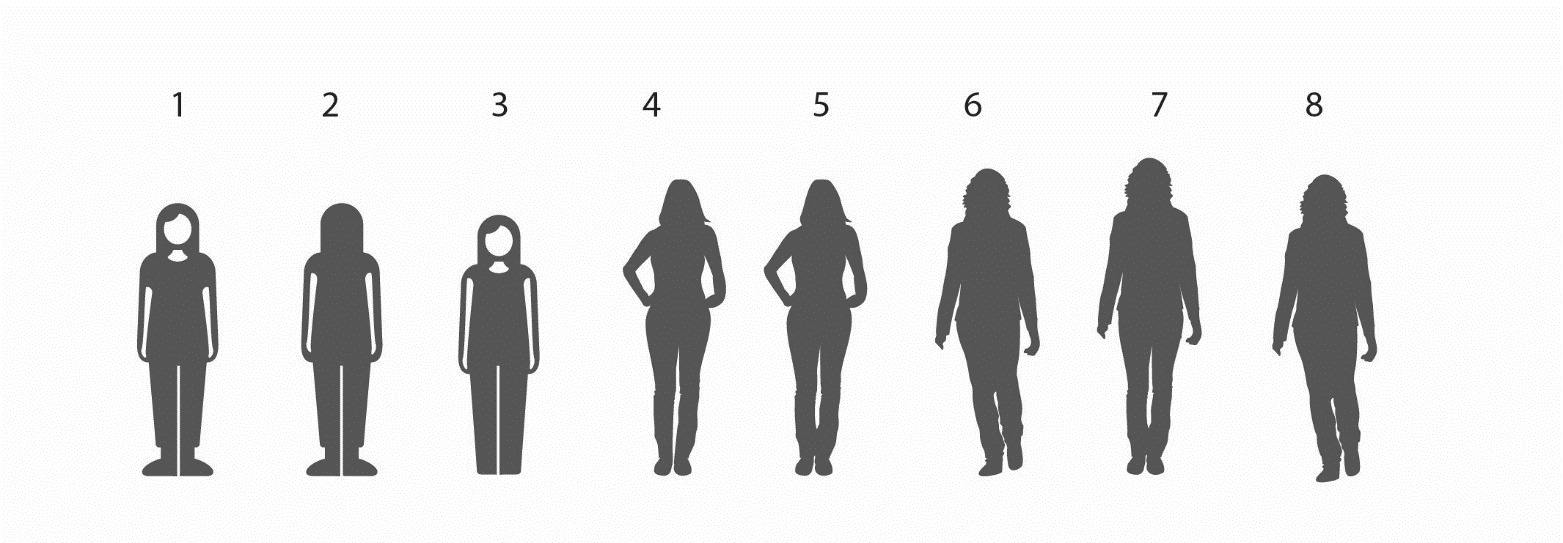 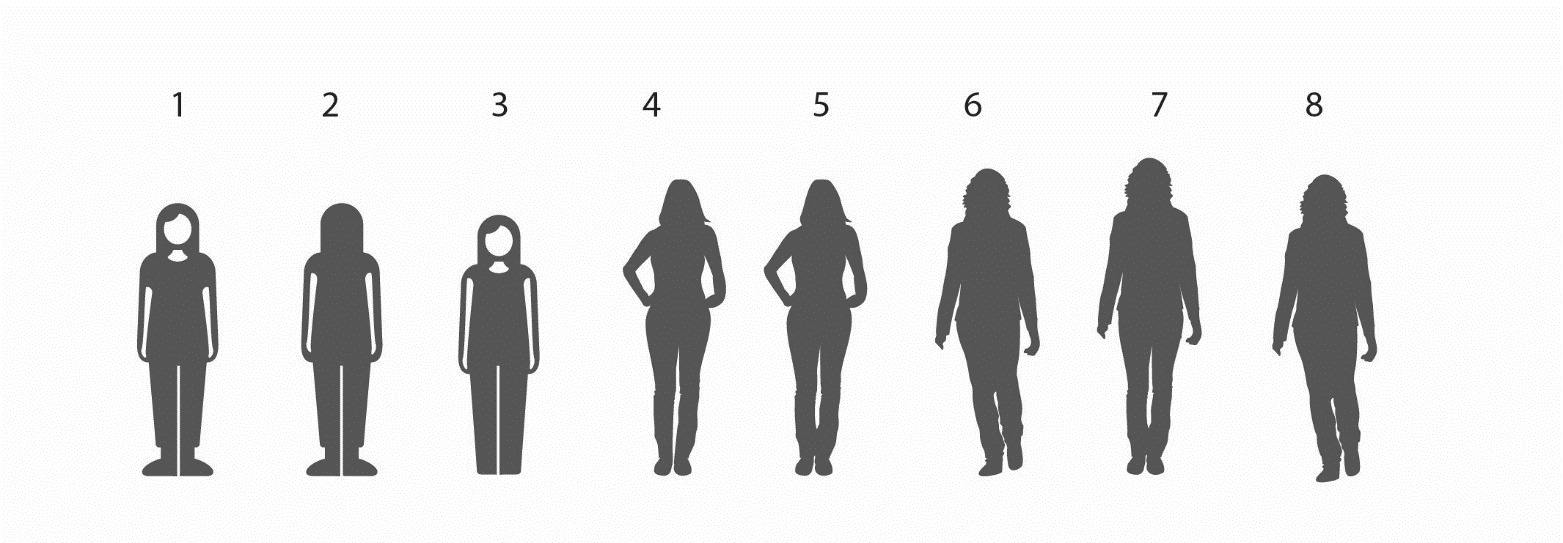 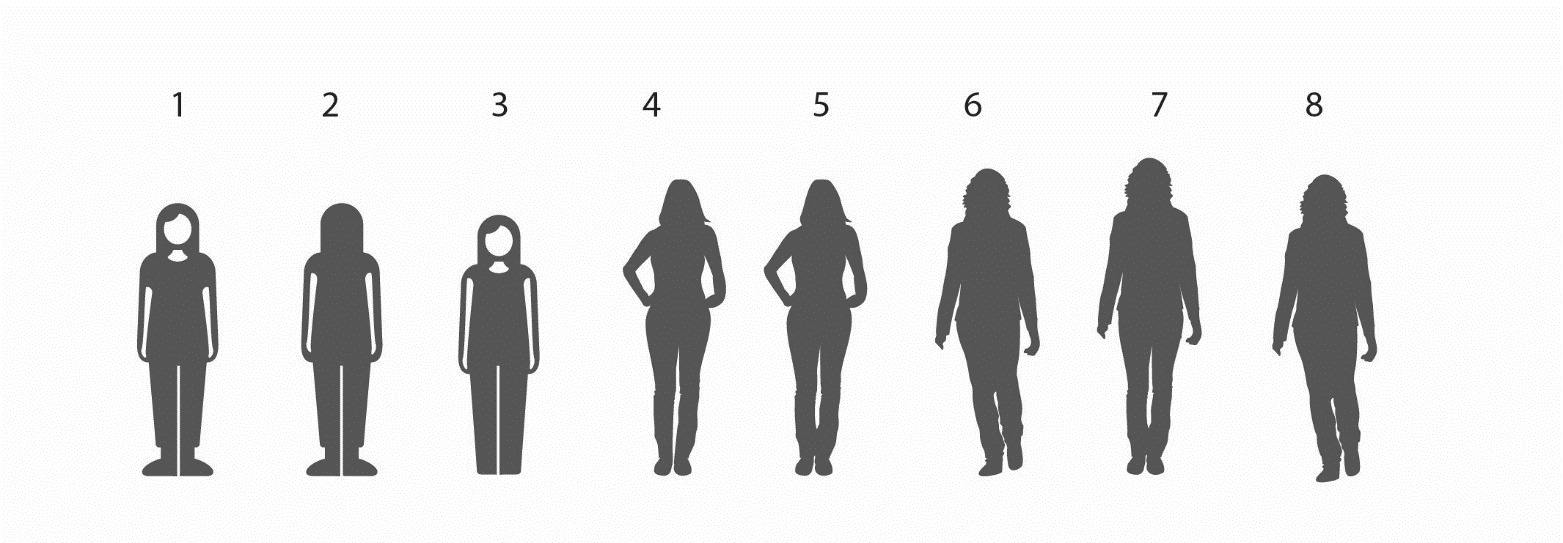 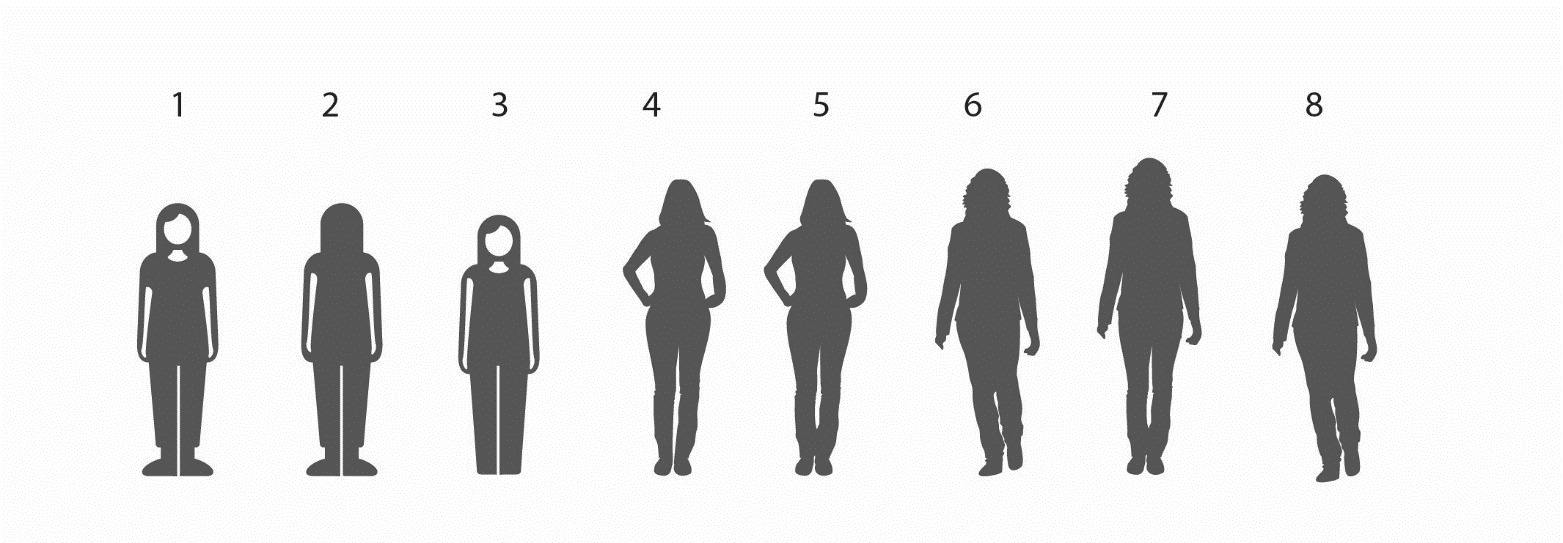 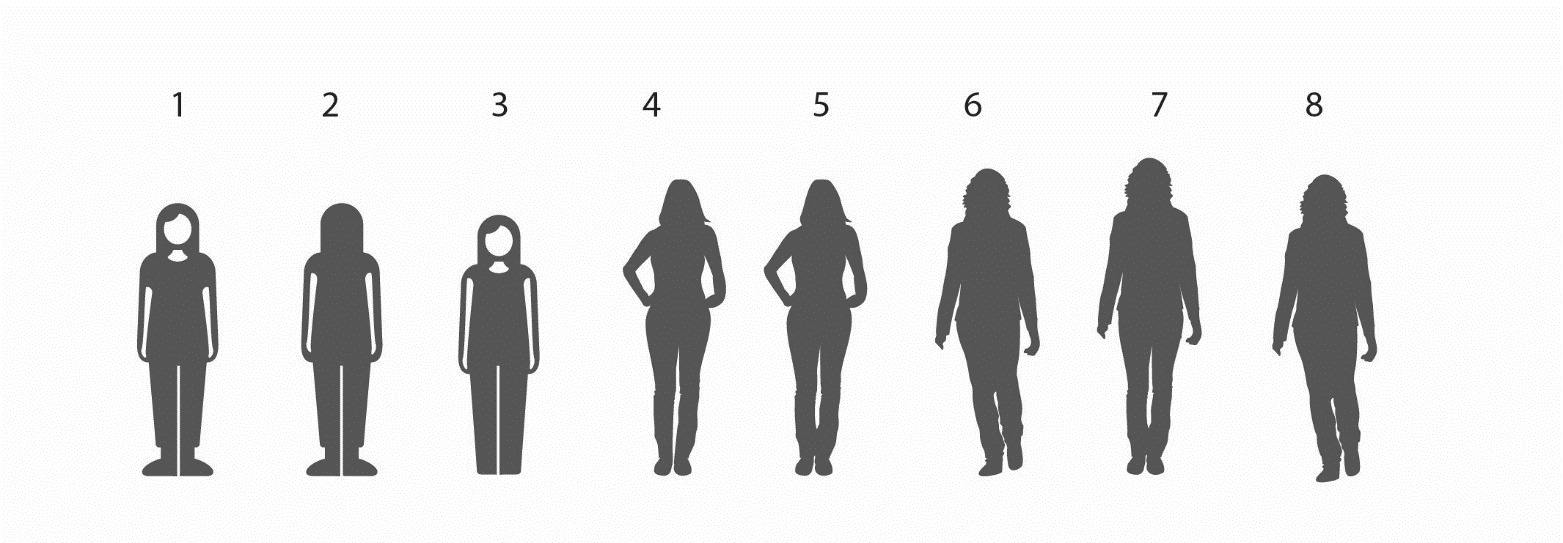 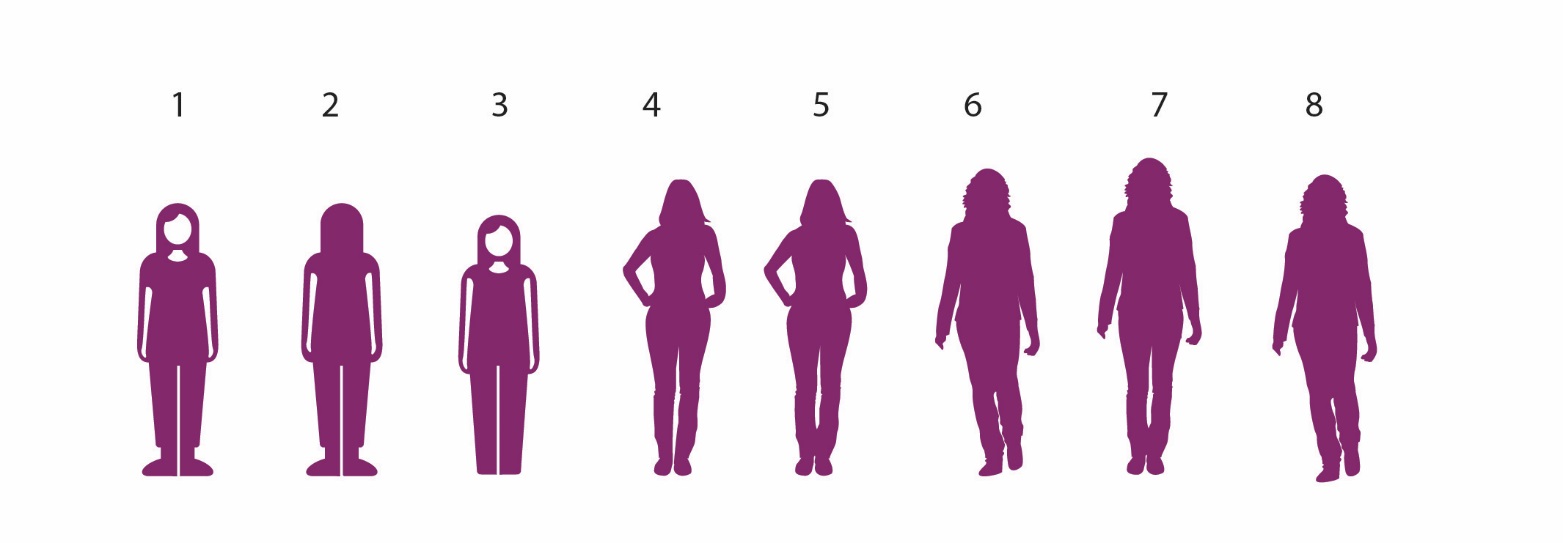 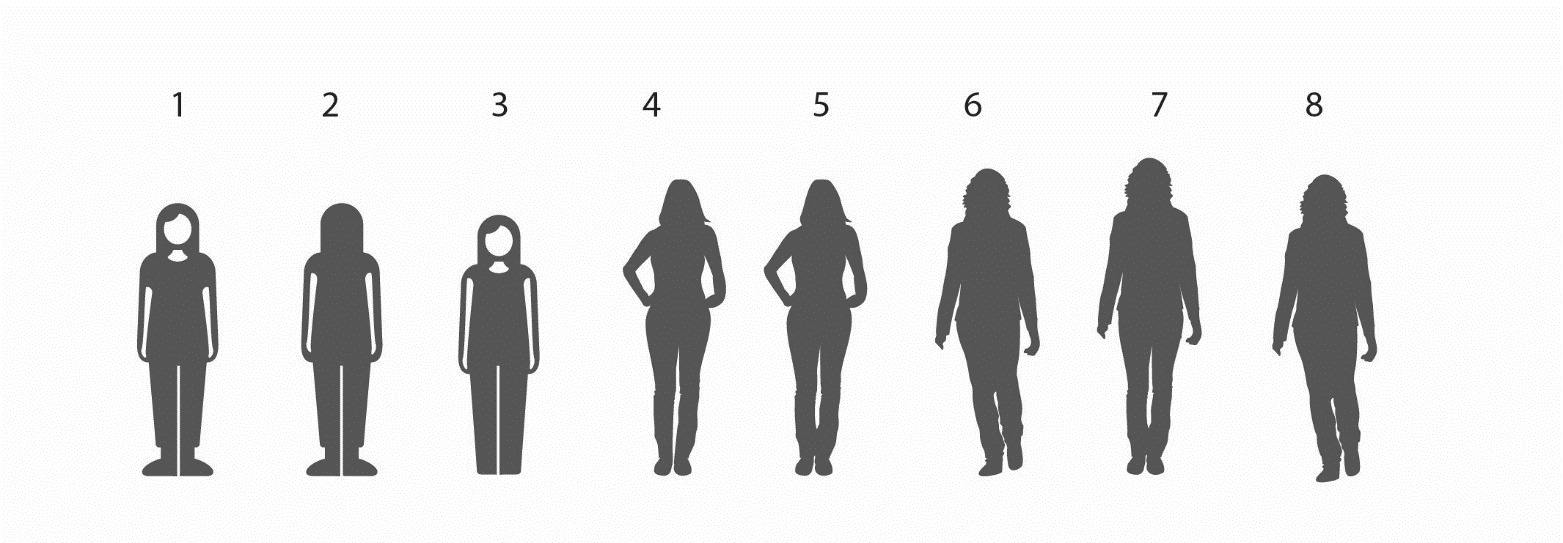 [Speaker Notes: Comparison with other WHO data: highest levels were 10-12% in Peru, Samoa and Tanzania. 


Men’s reported perpetration rates were much higher than women’s reported prevalence rates (possible shame for women and possible link to dominant masculine ideal for men):  Non-partner rape lifetime: 15% in Dili and 22% in Manufahi.  Current non-partner rape: 10% in Dili and 17% in Manufahi.  Gang rape ever: 6% in Dili and 12% in Manufahi.]
Any rape
Most rape, however, occurs within intimate relationships.
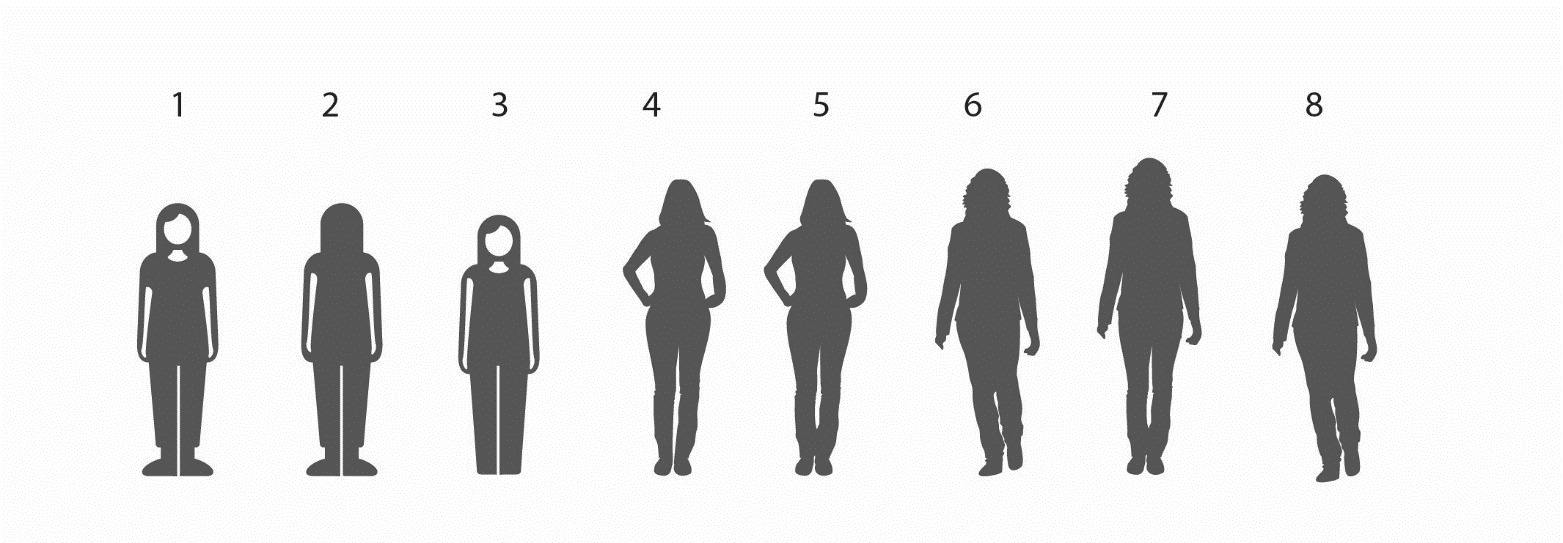 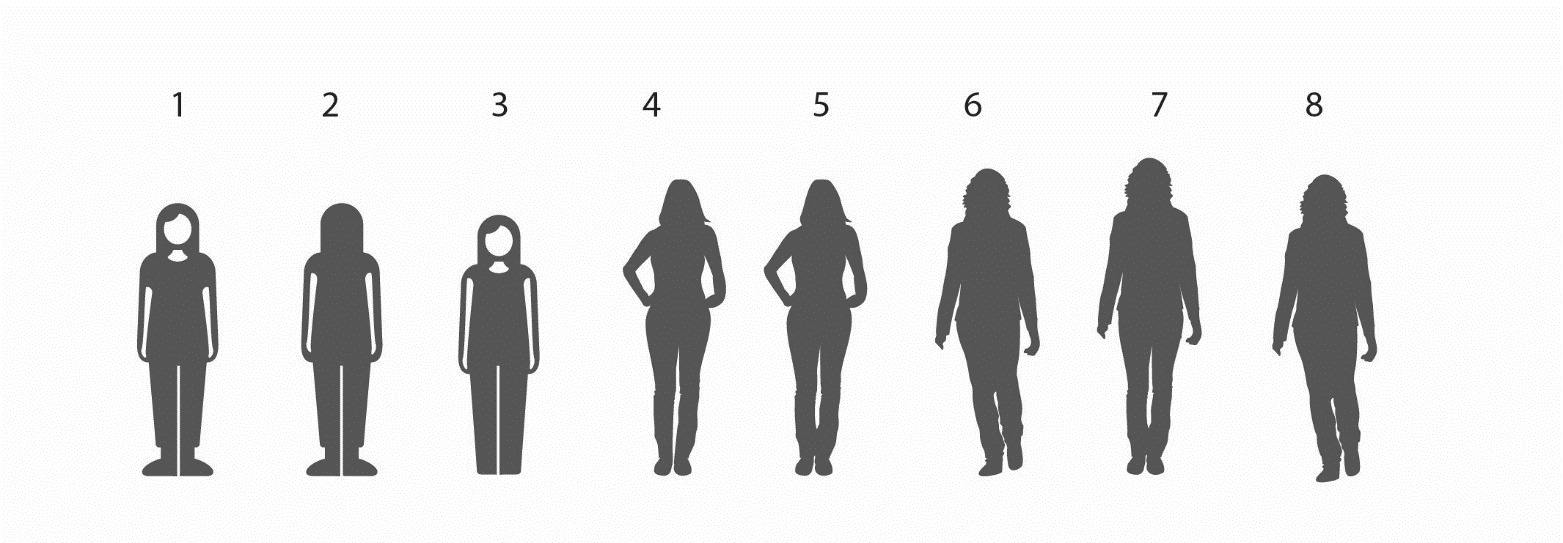 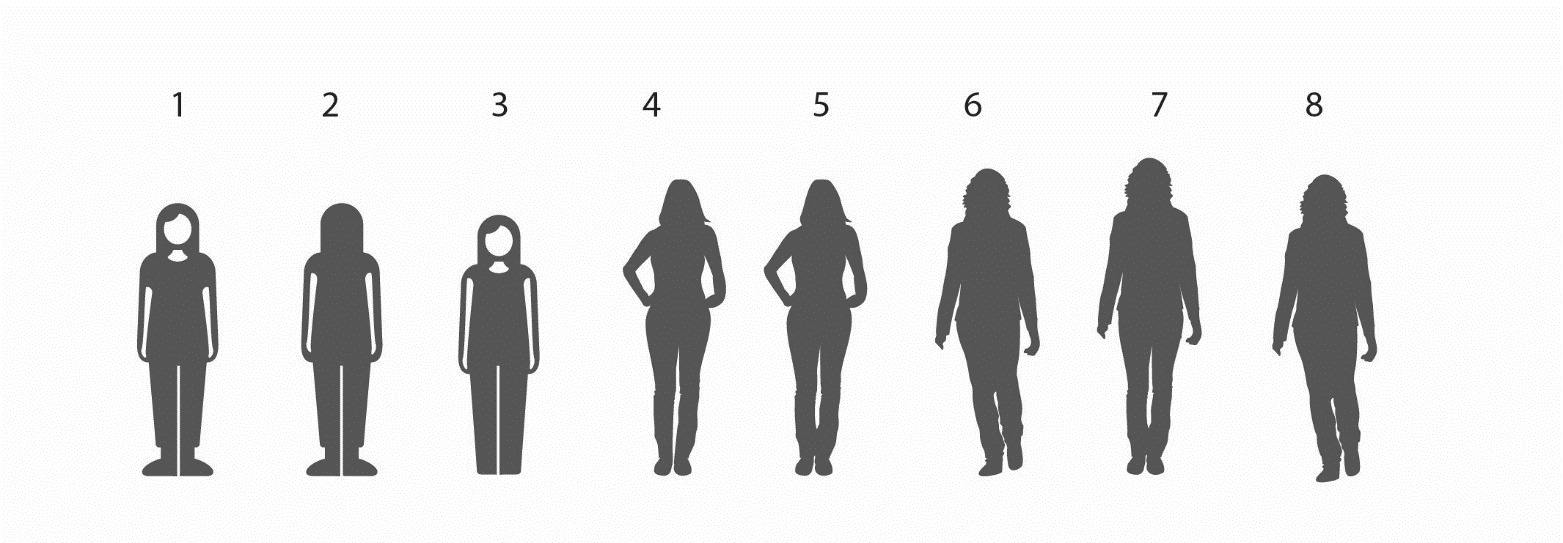 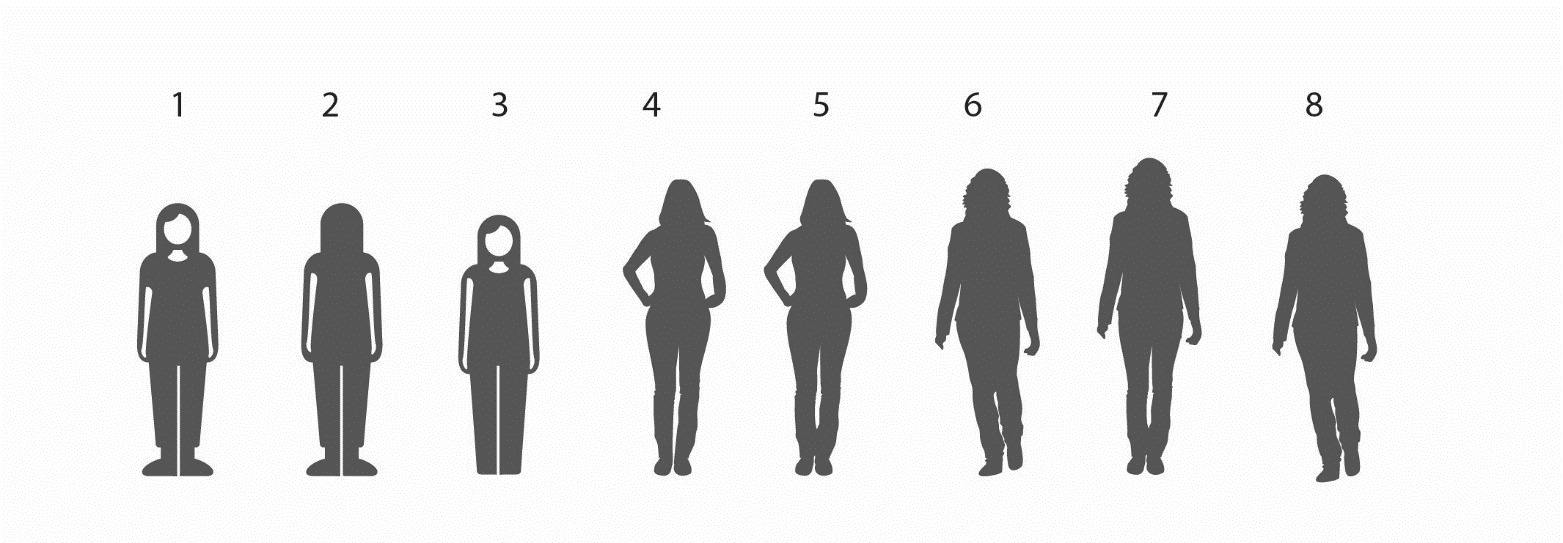 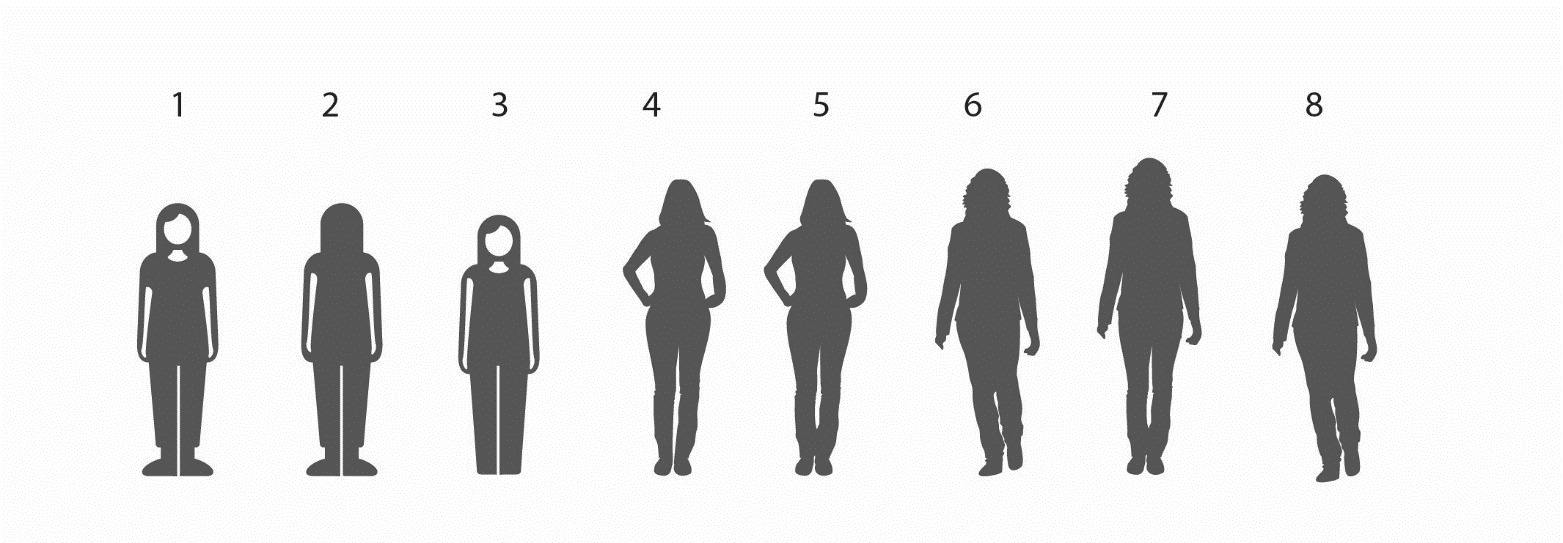 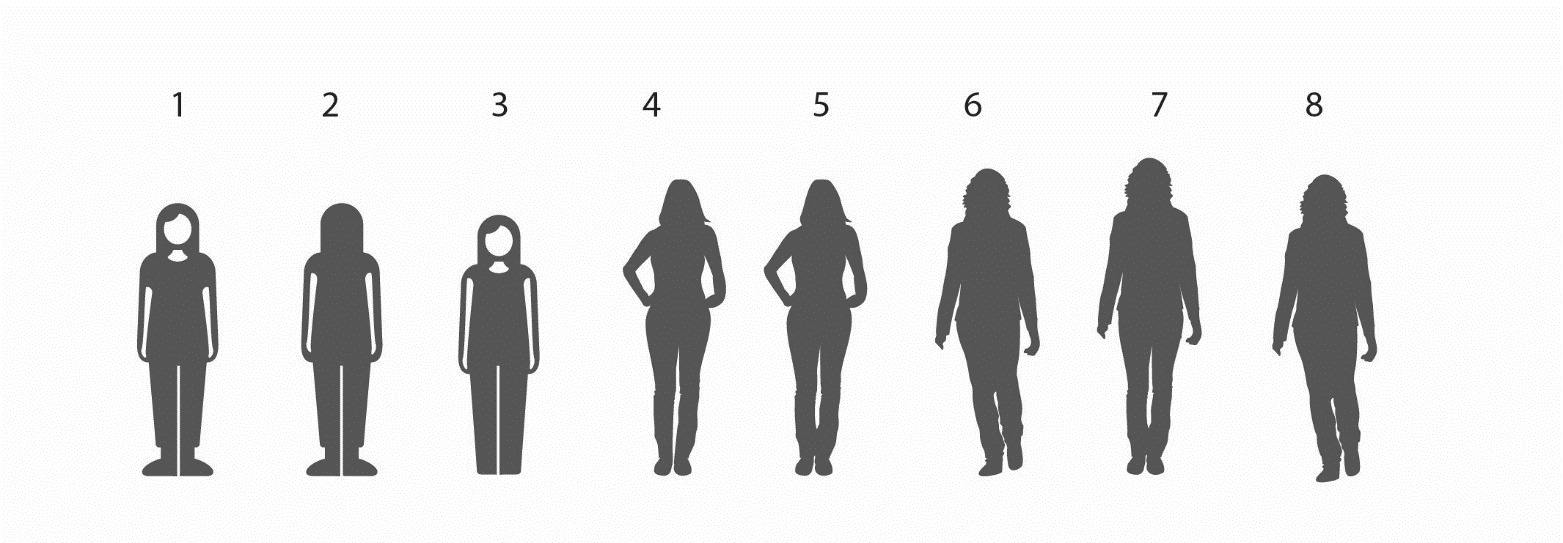 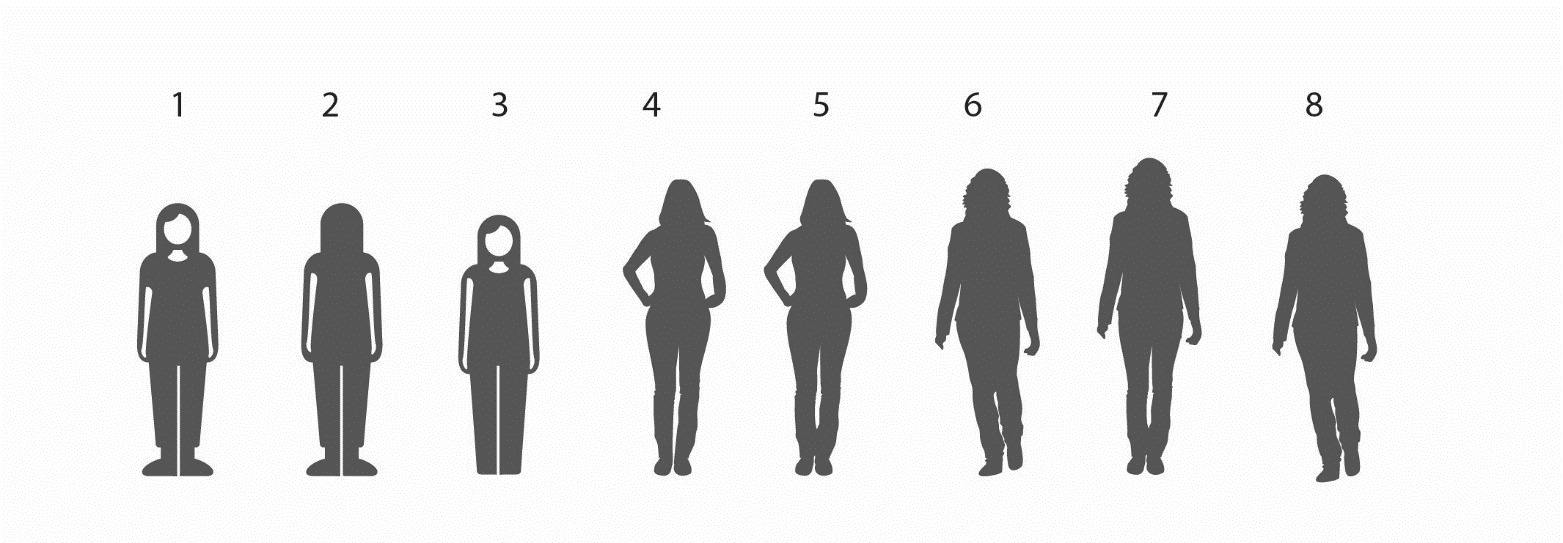 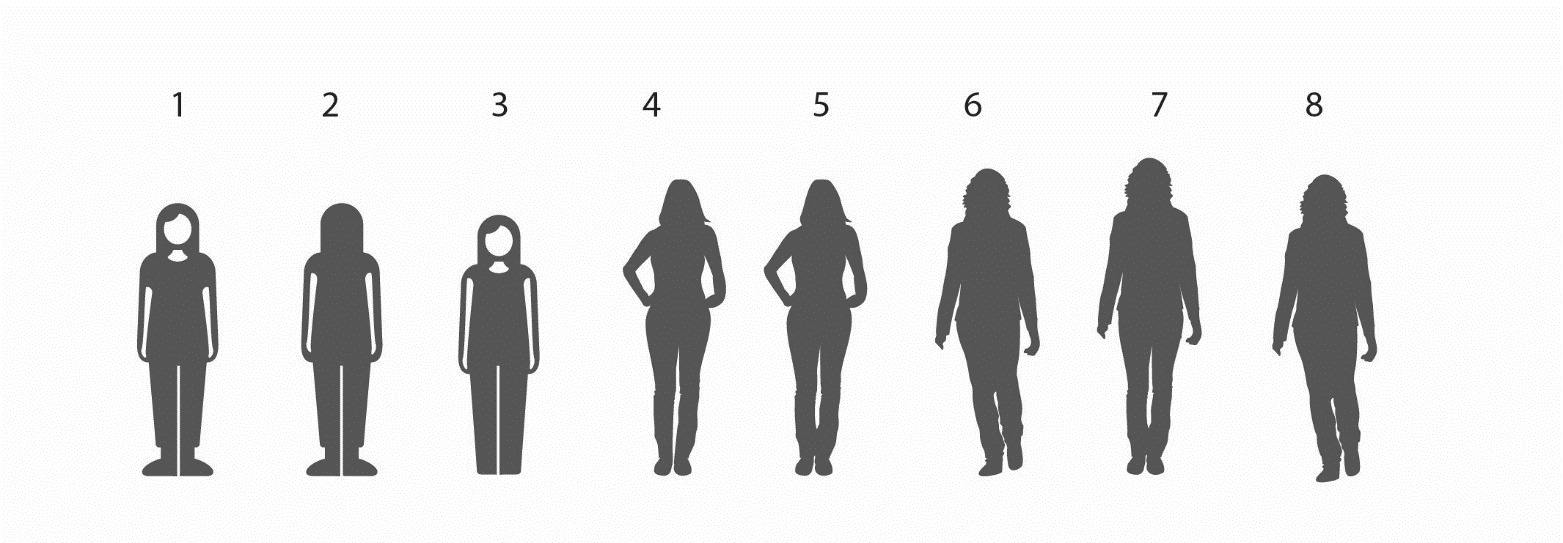 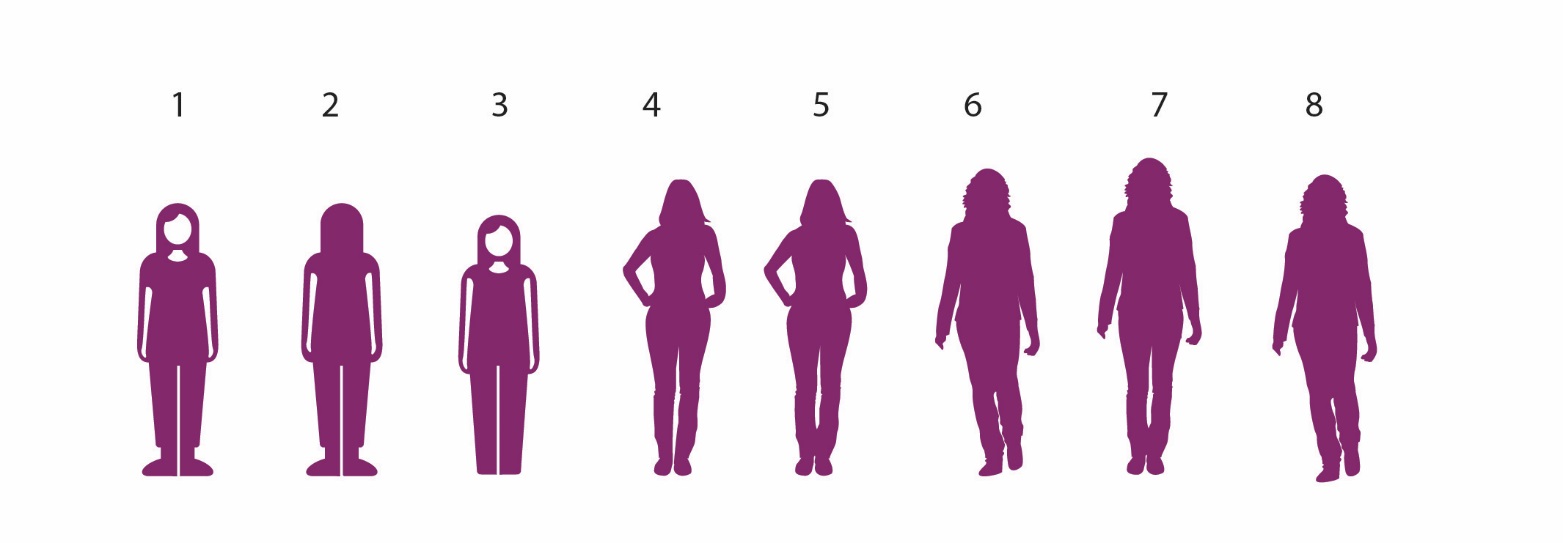 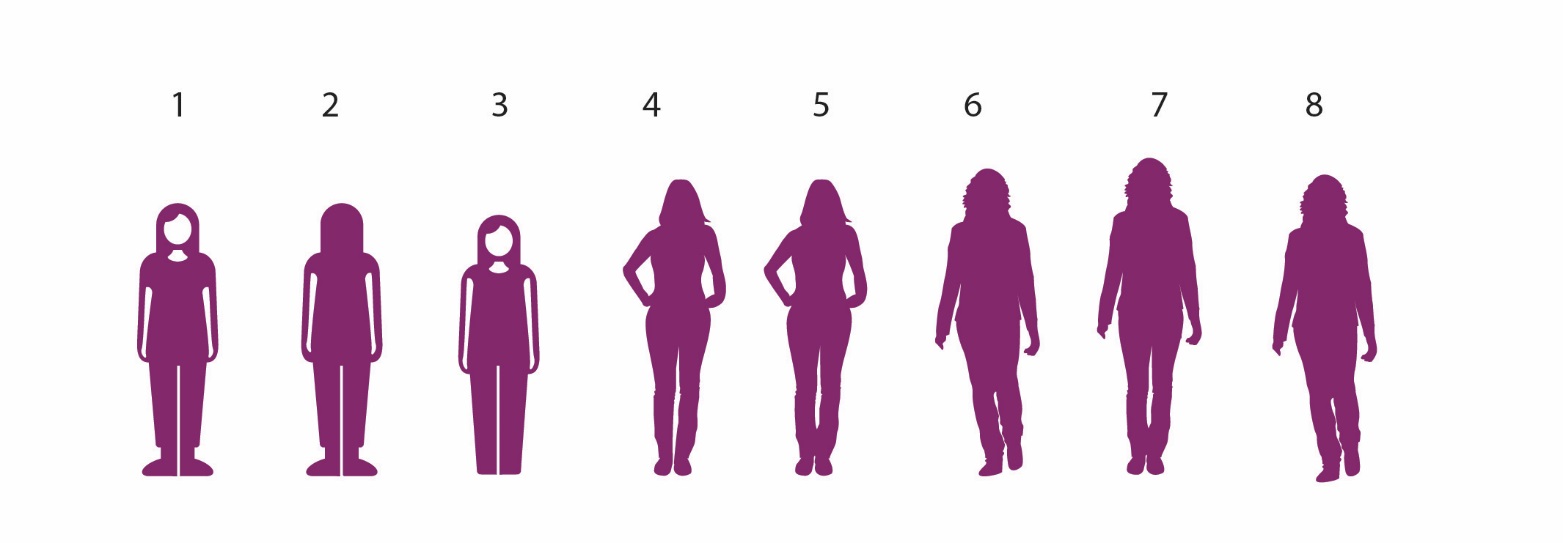 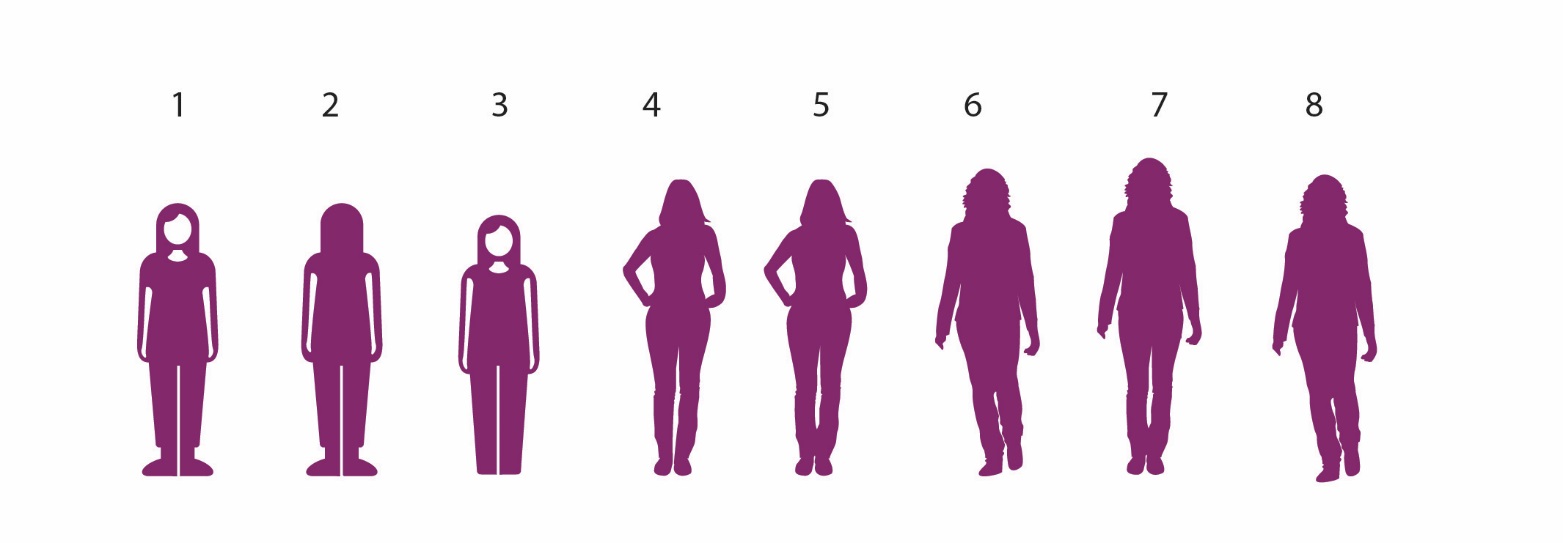 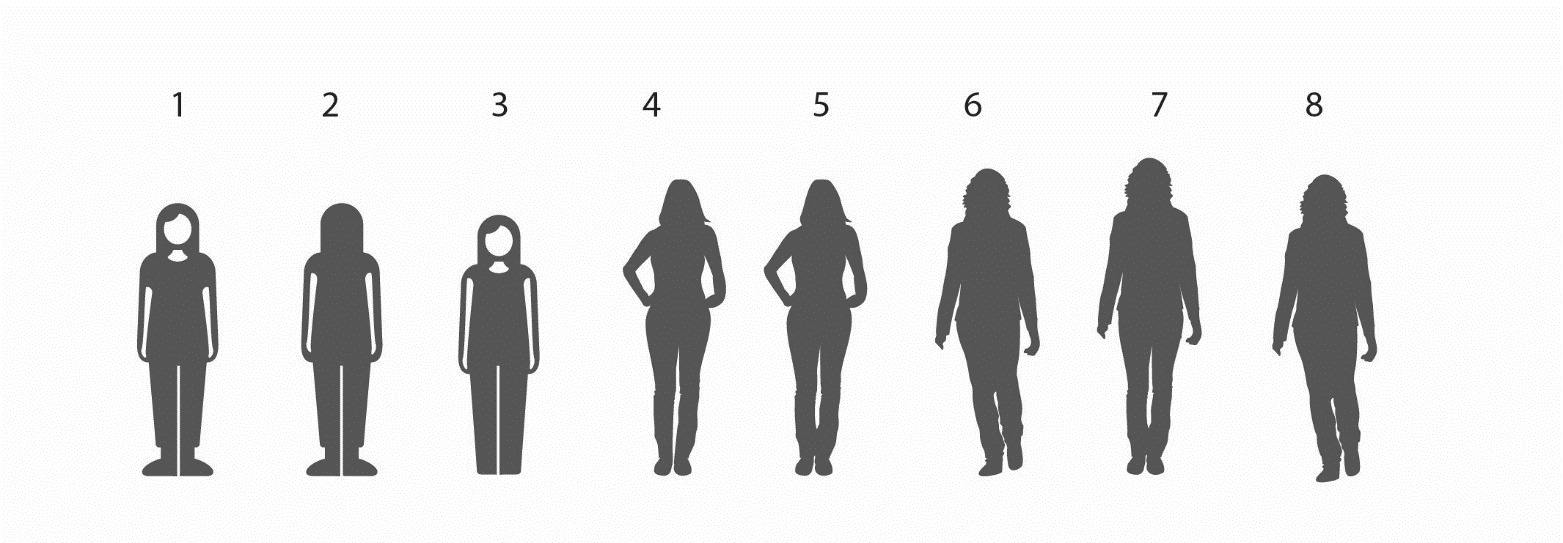 [Speaker Notes: More than one in three (34%) women surveyed had ever experienced any rape (either from a partner or non-partner) in their lifetime and 27% of women had experienced this in the last 12 months.




Men’s reported perpetration rates were much higher than women’s reported prevalence rates (possible shame for women and possible link to dominant masculine ideal for men):  Non-partner rape lifetime: 15% in Dili and 22% in Manufahi.  Current non-partner rape: 10% in Dili and 17% in Manufahi.  Gang rape ever: 6% in Dili and 12% in Manufahi.]
Common myths about violence against women in Timor-Leste
Where does violence occur?
Violence against women occurs in every country in the world.
Violence against women only occurs in developing countries OR is a foreign import.
Violence against women only occurs in developing countries OR is a foreign import.
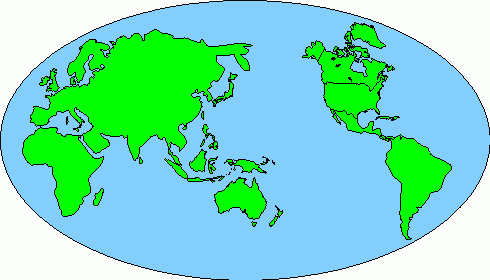 [Speaker Notes: Mito: Violénsia hasoru feto akontese iha fatin balun de’it]
What types of violence do women experience at home?
Sexual violence
There are multiple forms of violence against women and usually these overlap.
Physical violence
Economic violence
Emotional violence
[Speaker Notes: Mito: Mayoria feto sira hetan violénsia fízika deit.]
How frequent are women’s experiences of violence in Timor-Leste?
In Timor-Leste, most women who have been abused by their husband or partner said that this abuse had occurred 3 times or more.
[Speaker Notes: This means that if a victim is encouraged/forced to return to live together with the perpetrator, this increases her risk of experiencing violence again. 

Myth: most women experience violence only once or twice.

Feto na’in-4 iha kada feto na’in-5 (81%) ne'ebé hetan violénsia husi parseiru, hetan violénsia ne’e dala barak. Can occur as an isolated act but frequently a recurring, and often progressive, pattern of abusive behaviour]
Is violence against women more common in rural or urban areas?
Violence against women occurs in all parts of Timor-Leste but it is most common in urban areas.
Violence against women usually happens in poor, rural areas.
Violence against women usually happens in poor, rural areas.
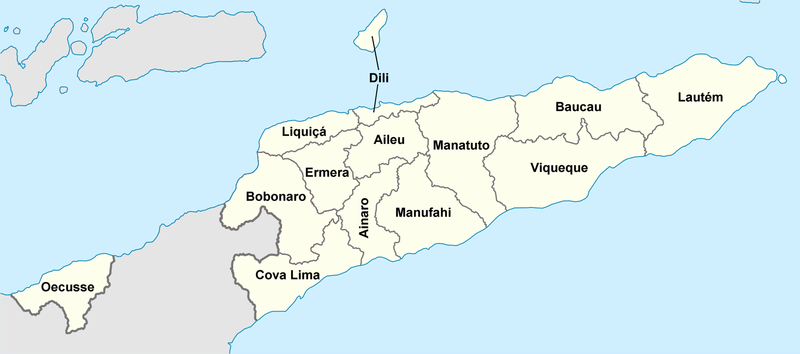 [Speaker Notes: Mito: Violénsia hasoru feto akontese iha area rural no area kiak de’it.]
Do poor women experience more violence?
Women who earned a cash income were significantly more likely to experience violence, than women who didn’t earn cash.
DHS: Women in families with better economic situations have a higher probability of experiencing violence.
[Speaker Notes: Likely reason for this is that women who earn cash are challenging existing unequal
gender roles around women and the domestic sphere, and women’s decision-making powers.
As women gain more financial power, it can sometimes result in a backlash where men use
violence to reassert control within relationships. This does not imply that violence and gender
programing should not promote women’s economic empowerment, but rather that it needs
to work alongside broader efforts to transform inequitable gender relations. This includes
addressing dominant models of masculinity that emphasize men as breadwinners and other
restrictive gender norms.]
…but what was she wearing?
Sexual assault and harassment occur because some men decide to do it. 
Commenting on the victim’s clothes places blame on her and removes his responsibility
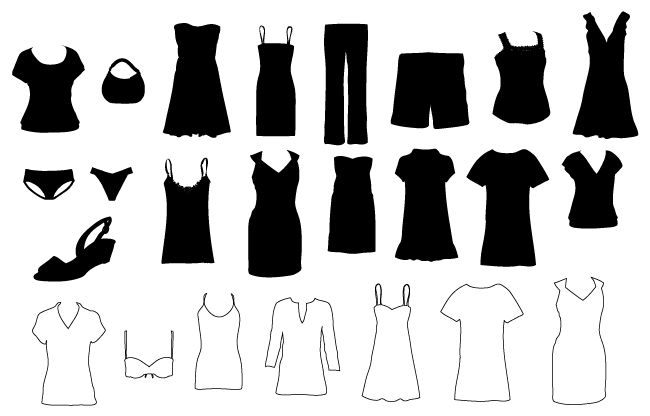 [Speaker Notes: Myth: rape and sexual assault occur because of what a woman is wearing.]
When the victim is a child
Due to the process of children’s psychological development, they can’t decide whether to marry or have sex.
All adults have a responsibility to protect child rights
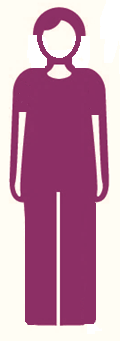 Sex between a child (below 14) and an adult is always rape.
A girl and a boy cannot be married before they are both 17 (or before 16, with parental approval).
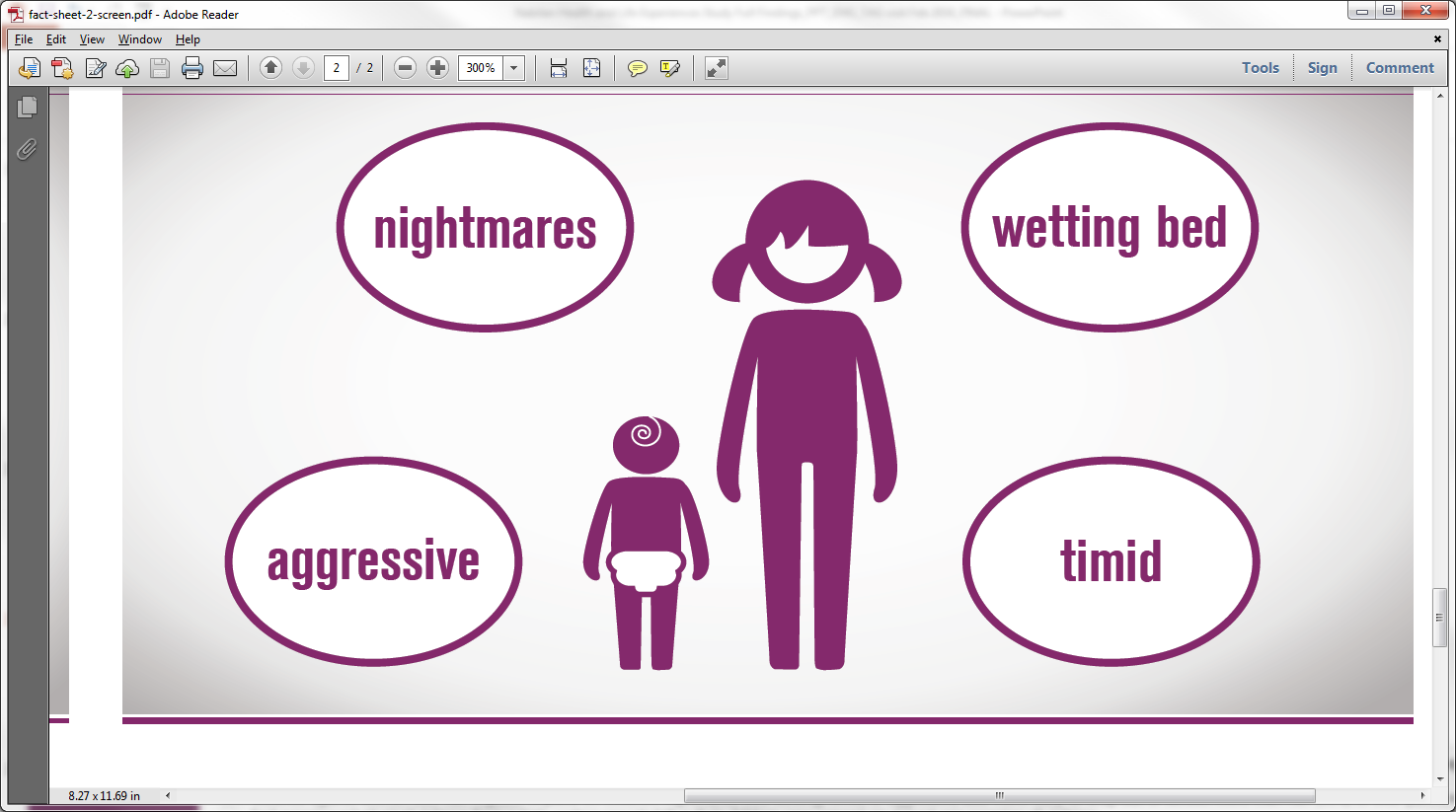 [Speaker Notes: Myth: If a man marries the girl that he raped then it’s not rape. 
Early marriage is very common.
Child development is not very well understood.]
How should cases of sexual assault be resolved?
Rape and sexual assault are public crimes and, therefore, must be reported to police. 
If the family or community encourage the victim to marry the perpetrator, this increases her risk.
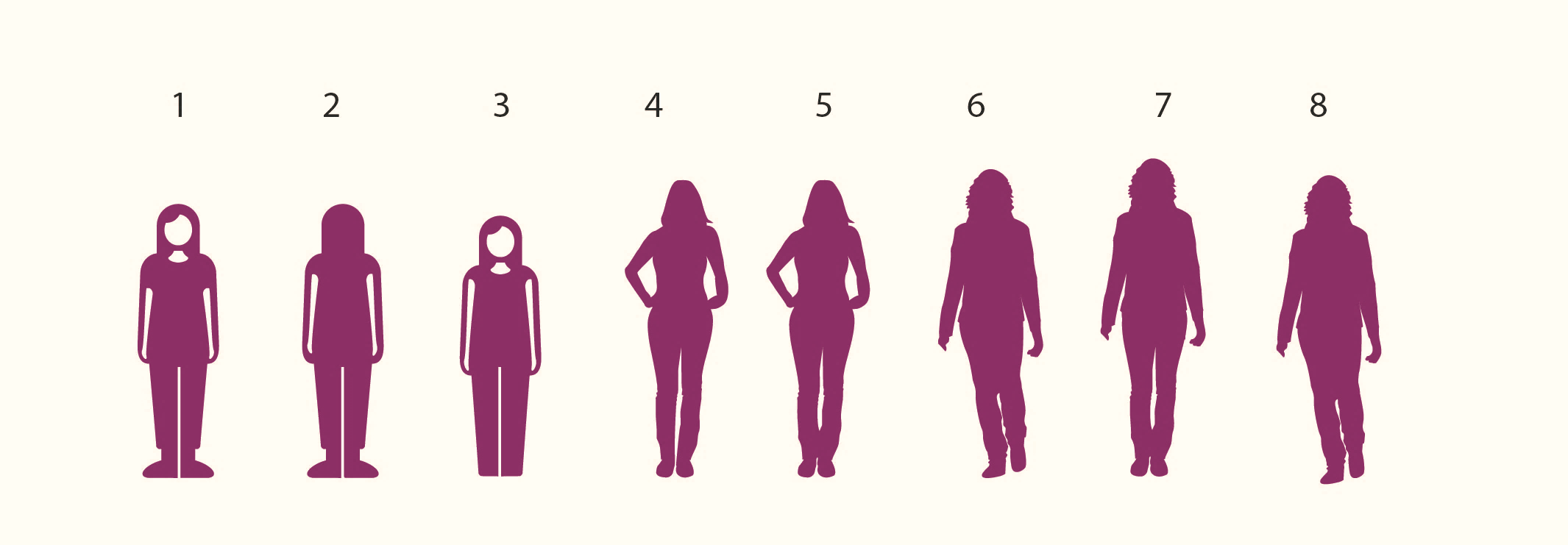 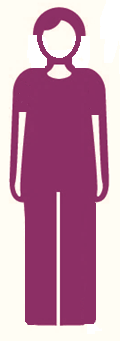 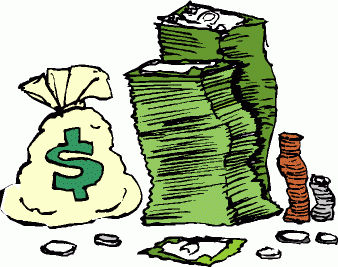 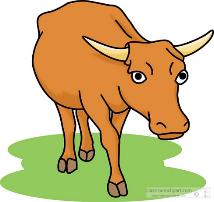 [Speaker Notes: Mito: Se vitima no mane ikus mai kaben, ne’e rezolusaun di’ak; Se mane selu kompensasaun ba vitima nia familia ne’e rezolusaun di’ak]
Who perpetrates rape?
Male intimate partners (husbands or boyfriends) are the main perpetrators of rape.
Usually women know the perpetrator (father or other family member, friend, neighbour)
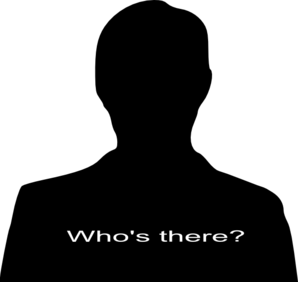 ?
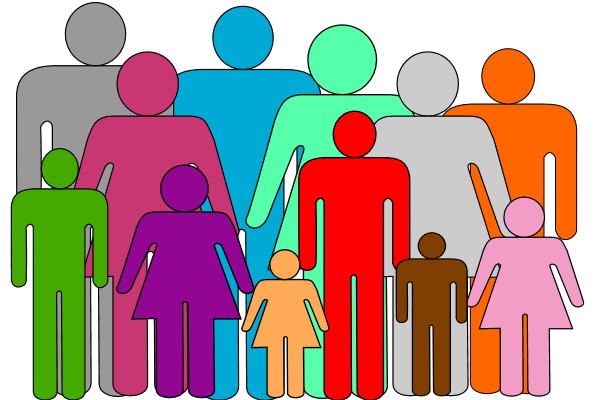 [Speaker Notes: Mito: Iha maioria kazu violénsia, inkliu violasaun seksuál, vitima la hatene ka la koñese perpetradór]
What does ‘public crime’ mean?
A ‘public crime’ is a crime that anyone can report to police.
A ‘public crime’ can happen in the home, at school, at church, in public, anywhere.
Eskola
[Speaker Notes: Violensia domestika mak krimi publiku. Krimi publiku tenke akontese iha fatin publiku ka lae?]
What consequences do men experience after perpetrating rape?
Most men who perpetrate rape never experience any legal consequences.
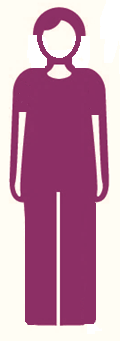 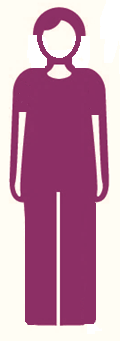 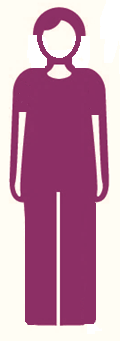 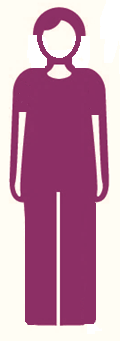 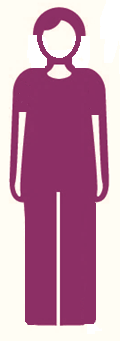 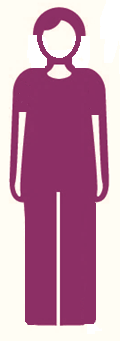 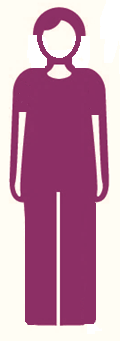 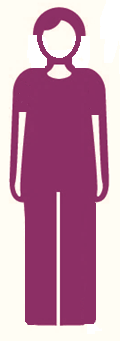 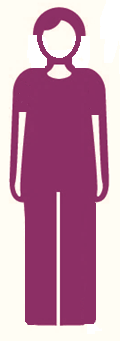 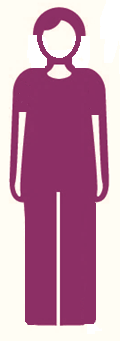 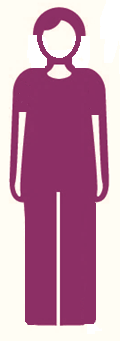 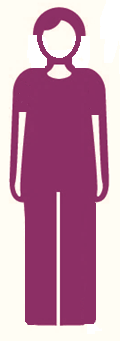 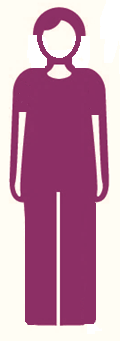 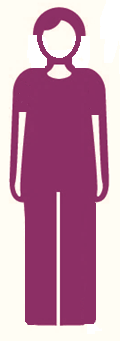 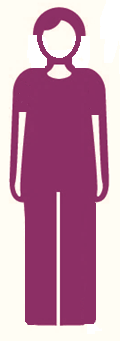 [Speaker Notes: Mito: Maioria mane ne’ebe halo violasaun seksual kontra feto tama komarka.]
Do all men use violence?
Many men do not use violence against women
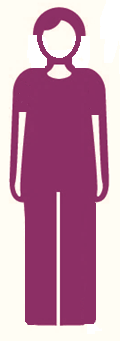 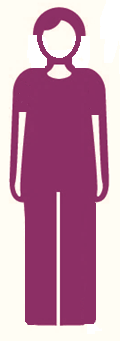 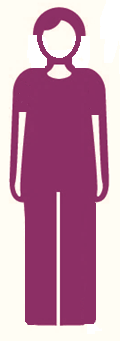 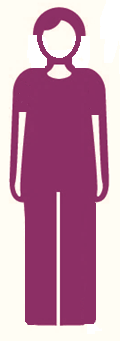 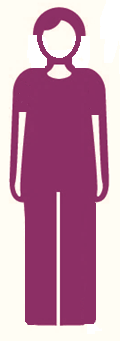 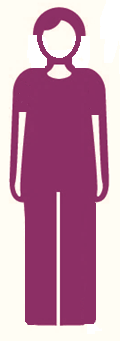 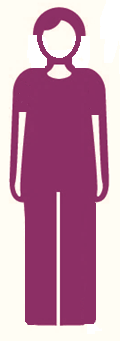 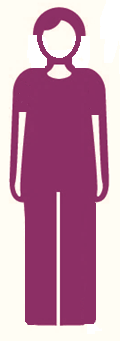 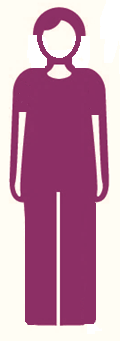 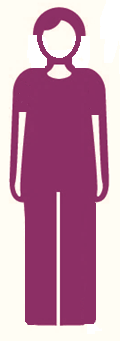 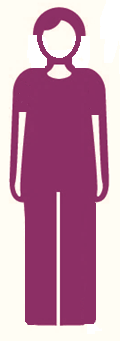 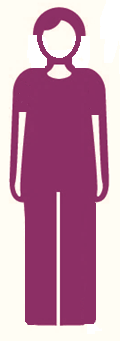 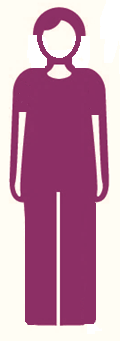 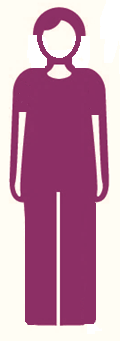 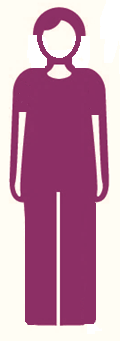 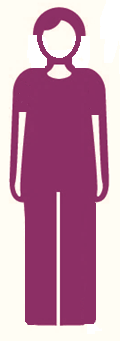 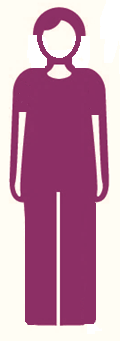 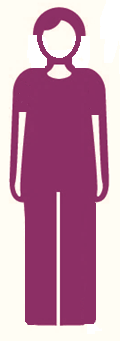 [Speaker Notes: Mito: Mane hotu-hotu uza violénsia hasoru feto]
Is violence preventable?
Violence against women is not something natural – this means that it is possible to prevent.
Past
Now
Future
[Speaker Notes: Mito: Husi tempu uluk to’o agora, violénsia hasoru feto sempre akontese, entaun violénsia hasoru feto ne’e buat natural, buat la bele muda]
Cause of violence against women
The primary cause of violence against women is gender inequality.
Violence against women is violence that a woman experiences because she is a woman.
Women experience significantly more violence from men than men experience from women.
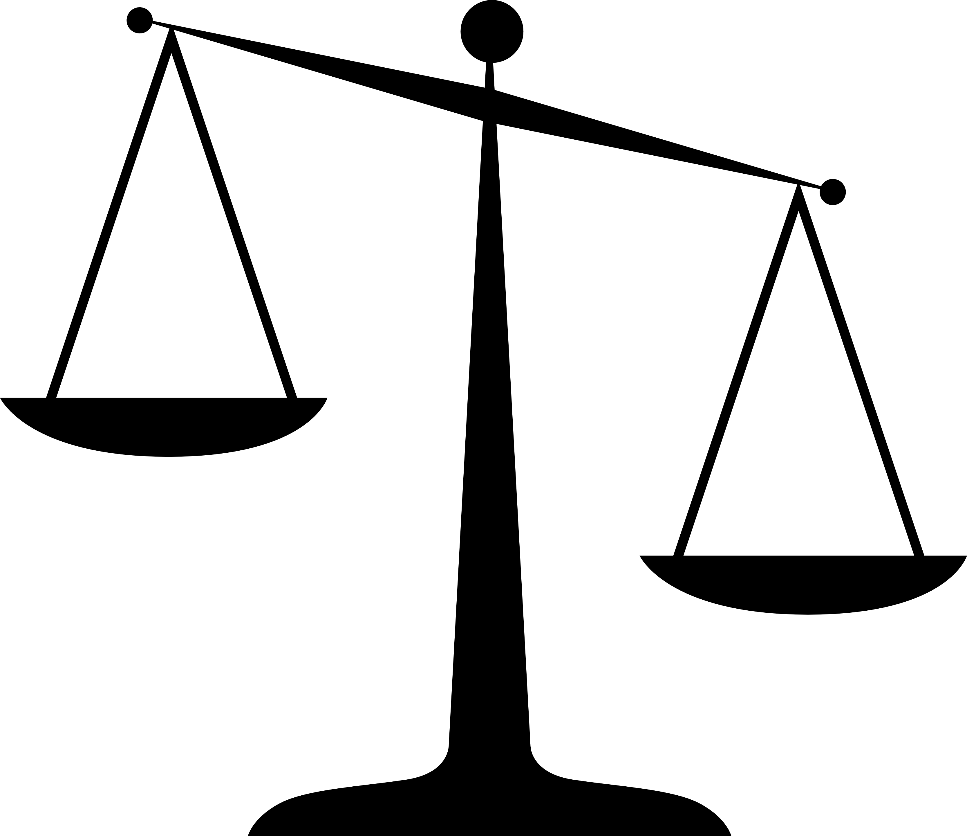 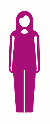 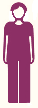 [Speaker Notes: Mito: Violénsia hasoru feto akontese prinsipálmente tanba feto sira nia hahalok]
Power Walk
What is the cause of violence against women?
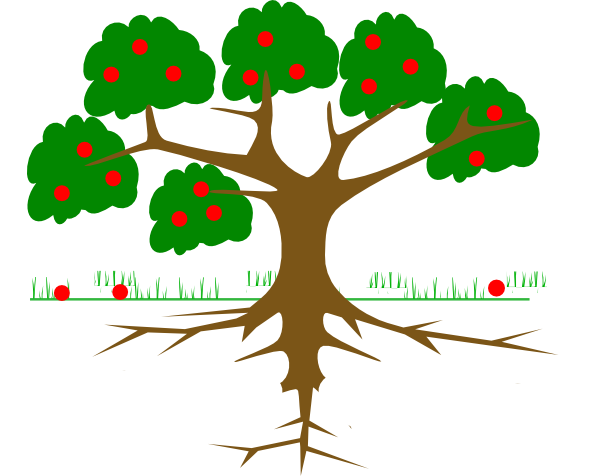 Violent act
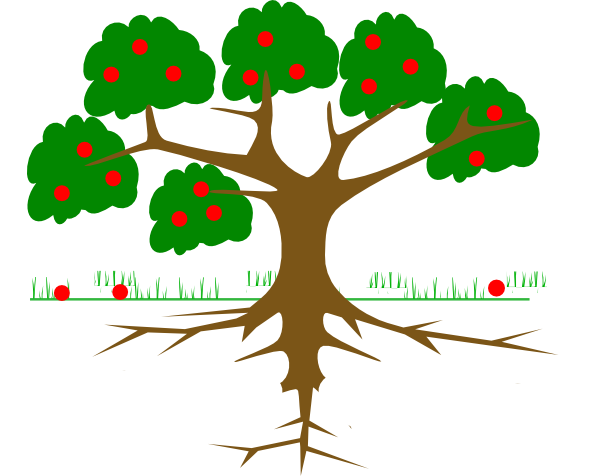 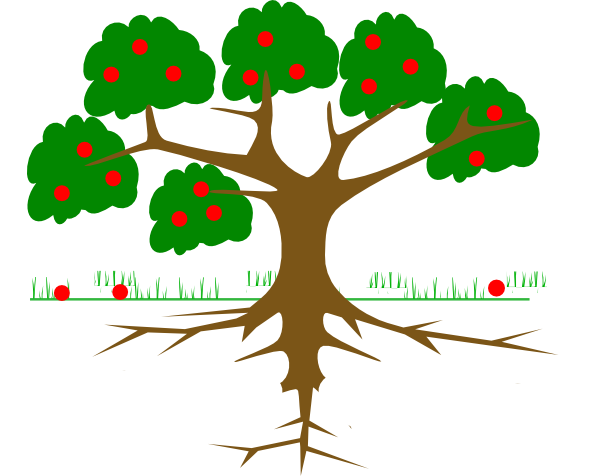 insulting
Taking a woman’s money
shaming
Preventing a woman from working
Forcing a woman to have sex
intimidating
controlling
pushing
Having sex with a woman when she is too drunk or drugged to say no
kicking
pulling hair
Unwanted sexual touching
punching
slapping
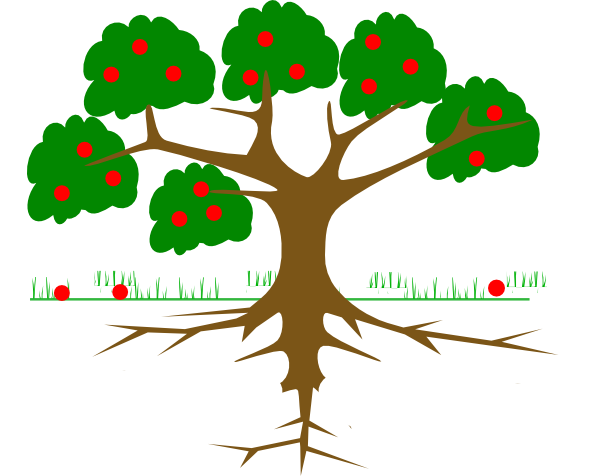 Emotional violence
Physical violence
Economic violence
Sexual violence
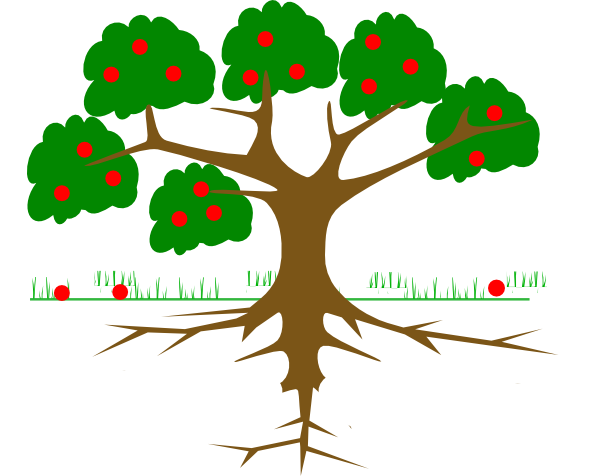 Violent act
Factors that contribute to violence
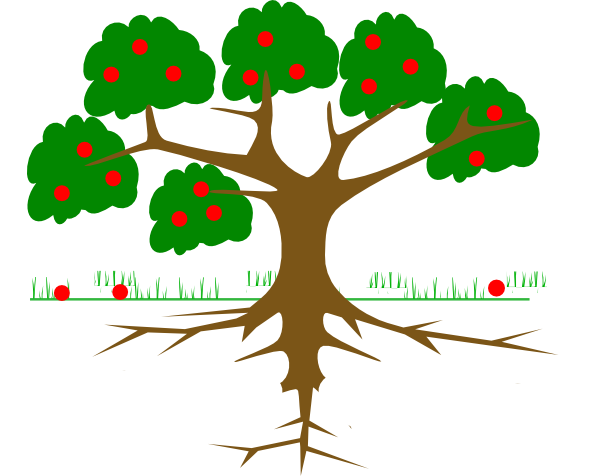 Cause
Factors that contribute to violence
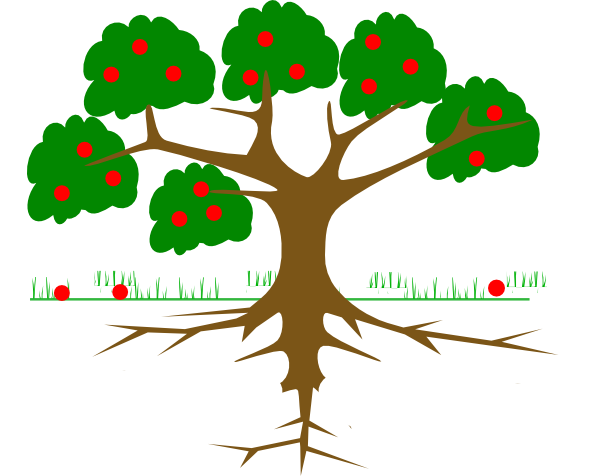 alcohol
drugs
stress
arguing
financial problems
anger
victim’s behaviour
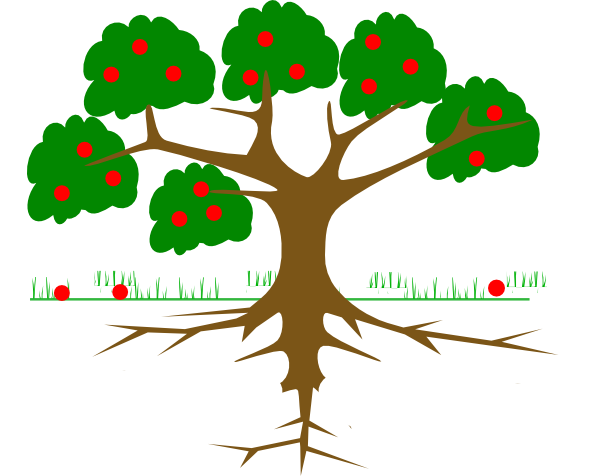 Factors that contribute to violence
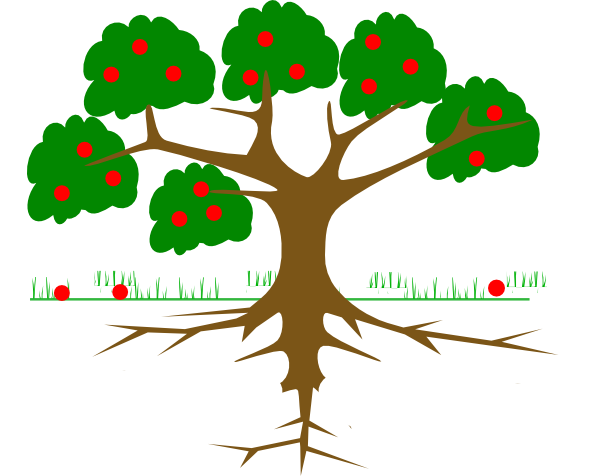 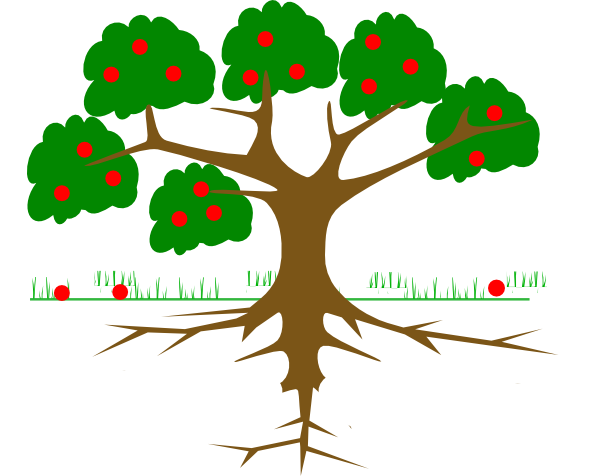 Factors that contribute to violence
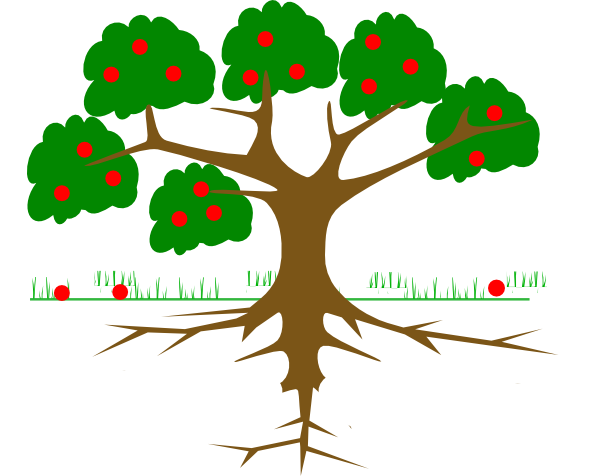 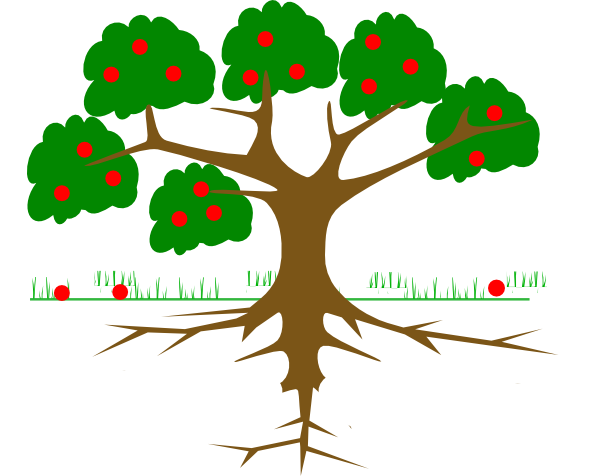 Cause
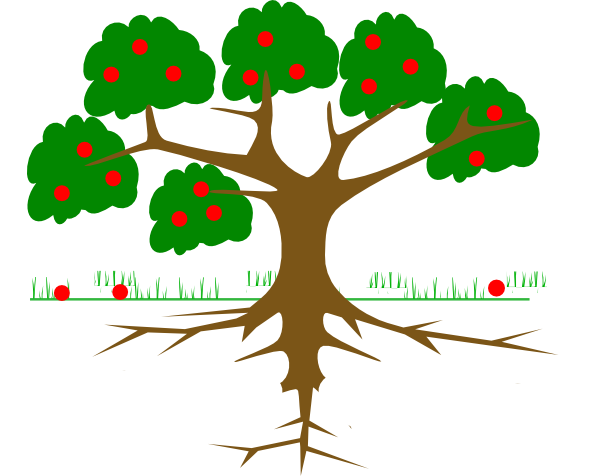 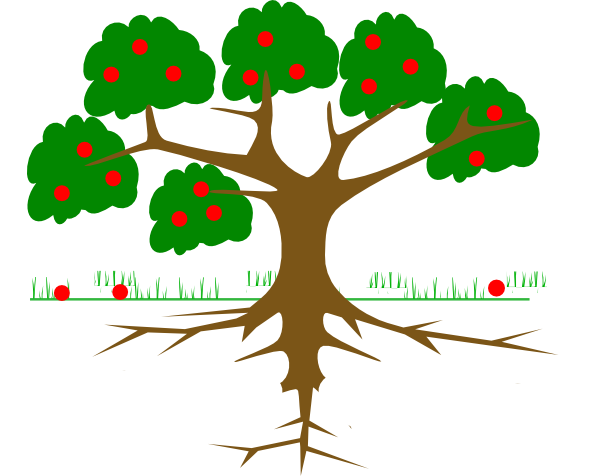 Inequality between women and men
Other people‘s silence or inaction
Community attitudes
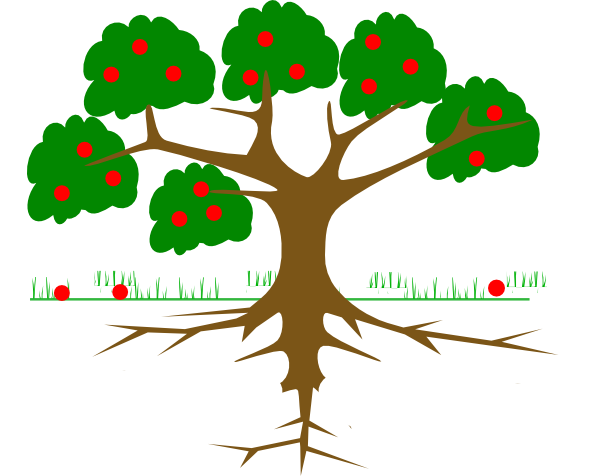 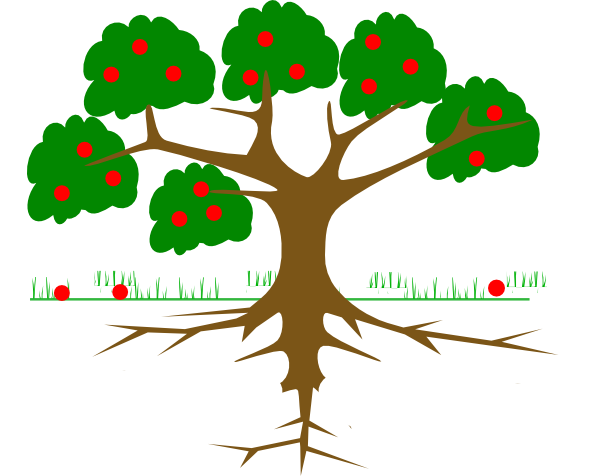 Social environment
Promotion of violence through media
Other people‘s silence or inaction
Community attitudes
Men need to be aggressive
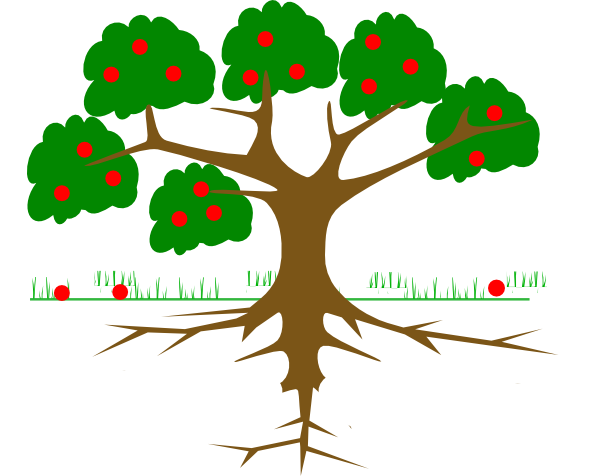 Jokes about women
Victim-blaming
Justifying violence
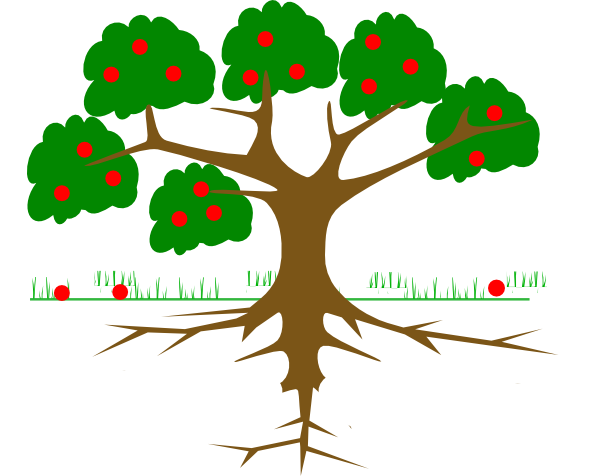 Social environment
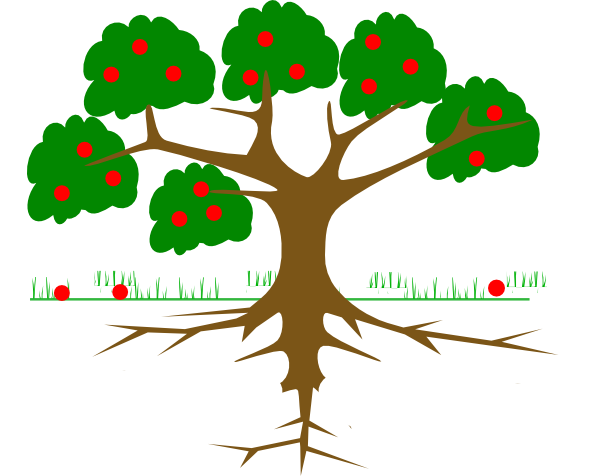 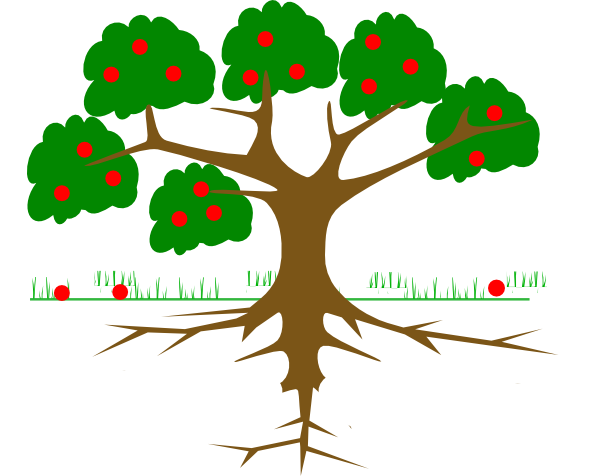 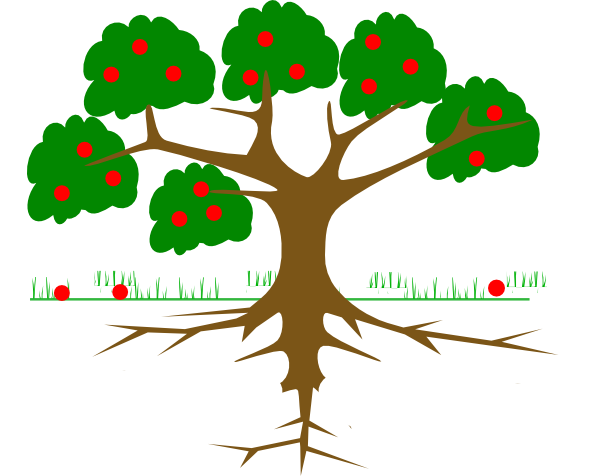 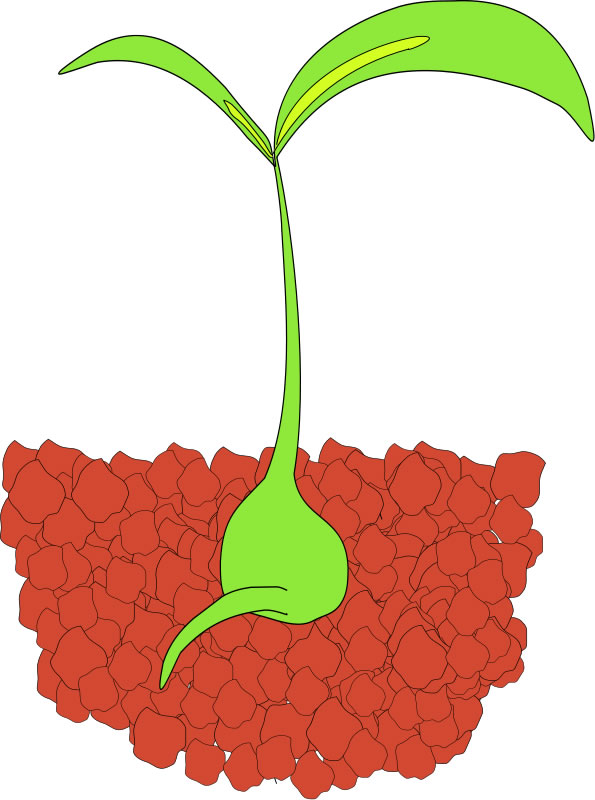 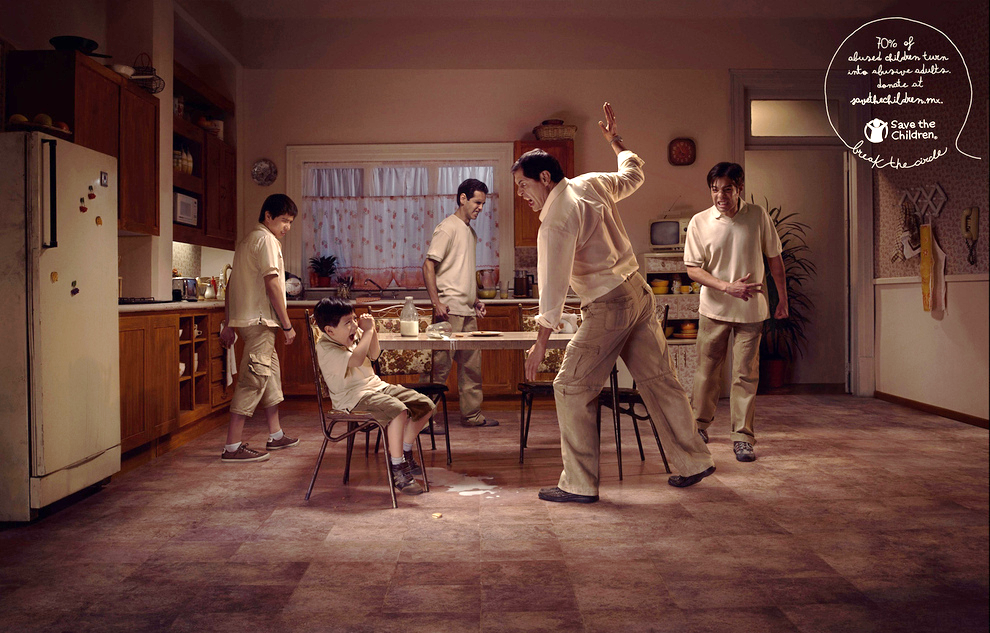 [Speaker Notes: Violence against women is learned behaviour:
learned through observation
learned through personal experience
learned in culture 
learned in family
learned in communities, schools, friends, etc.]
How can we better understand violence against women?
[Speaker Notes: Power Walk optional here]
Ecological model to understand violence against women
INEQUALITY BETWEEN MEN AND WOMEN
Societal/
Institutional
Community
Family
Individual
Ecological model to understand violence against women
Individual: dominant masculinity and subordinate femininity
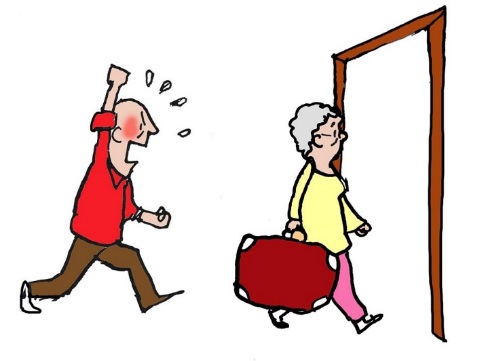 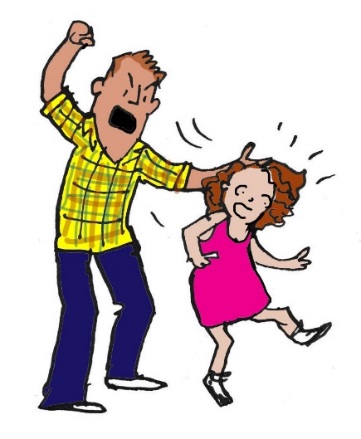 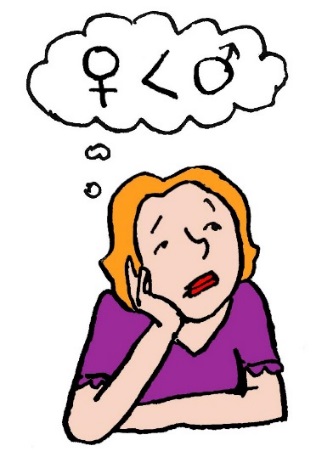 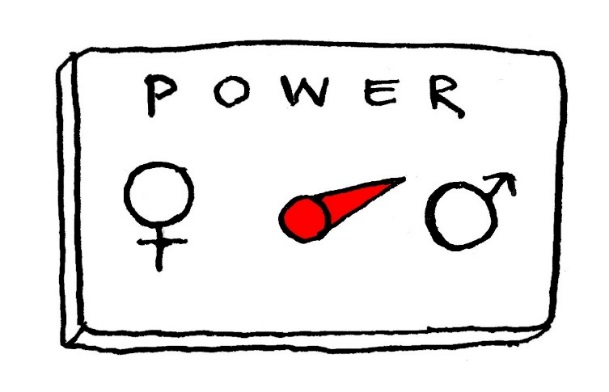 Societal/
Institutional
Community
Family
Images from:
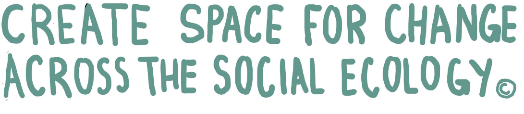 Individual
Imajen husi:
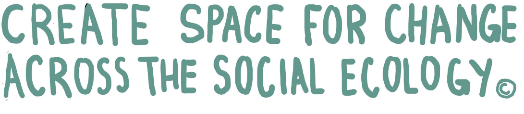 [Speaker Notes: Men use of violence, women accept this as normal, shame, victims bears  responsibility…]
Ecological model to understand violence against women
Family: lack of family support, housework, expectations, children
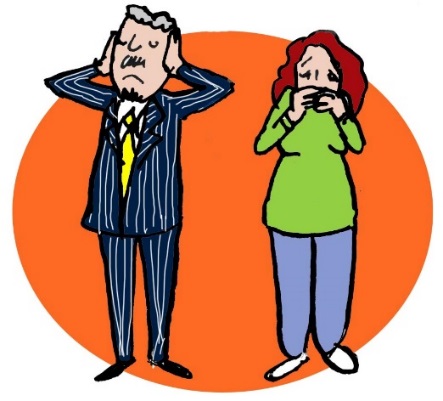 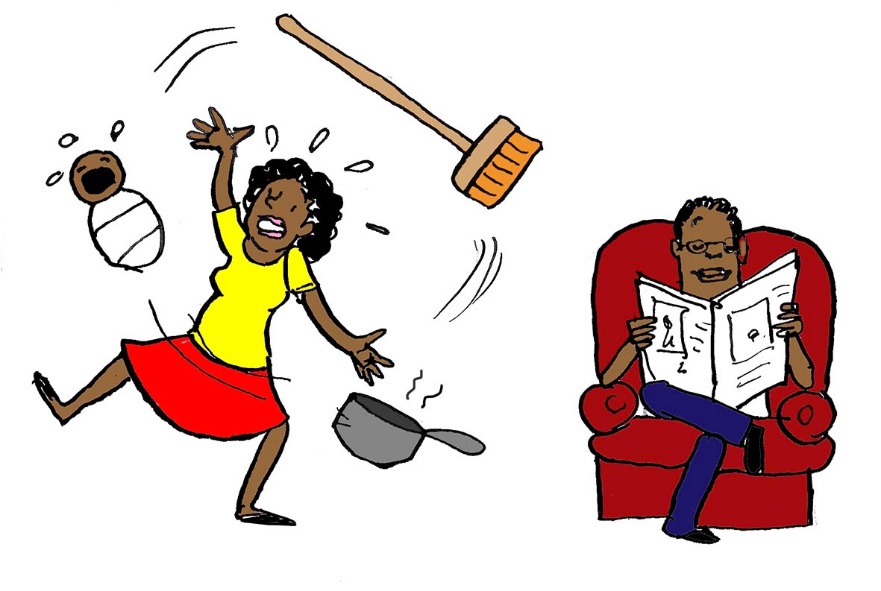 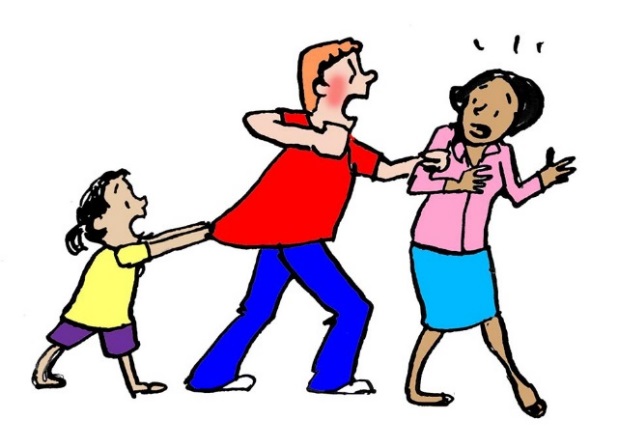 Societal/
Institutional
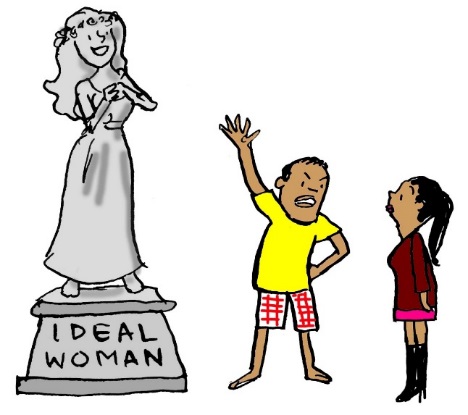 Community
Family
Images from:
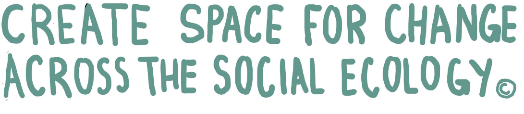 Individual
Imajen husi:
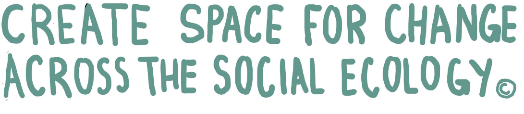 [Speaker Notes: Open support for vaw, acceptance of vaw, high conflict in relationships,…lack of family support for victims]
Ecological model to understand violence against women
Community: inequitable practices and norms
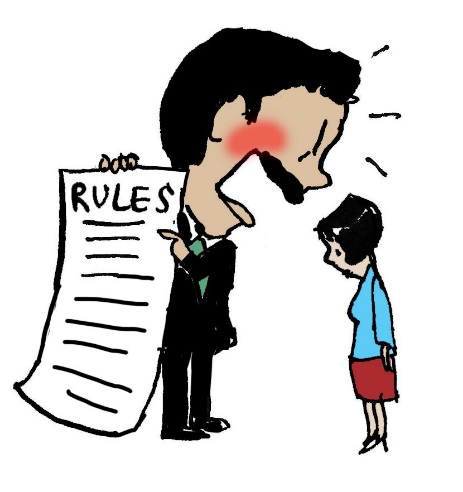 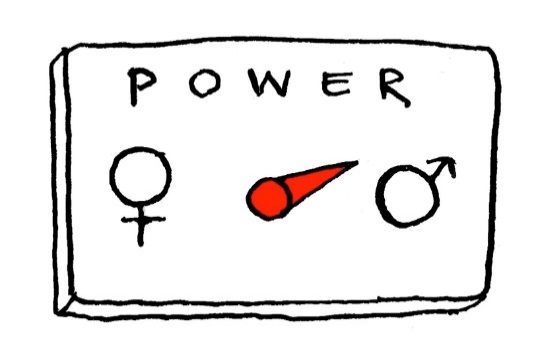 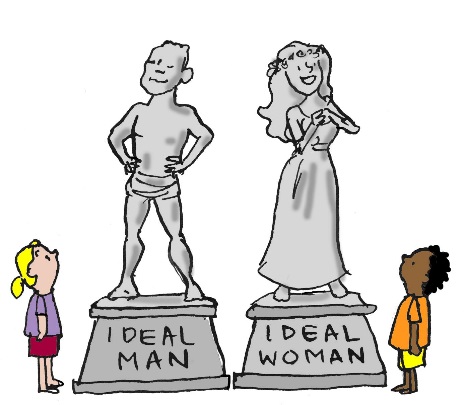 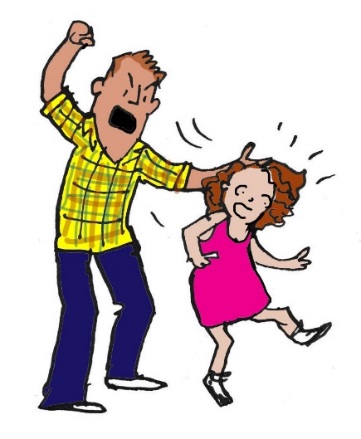 Societal/
Institutional
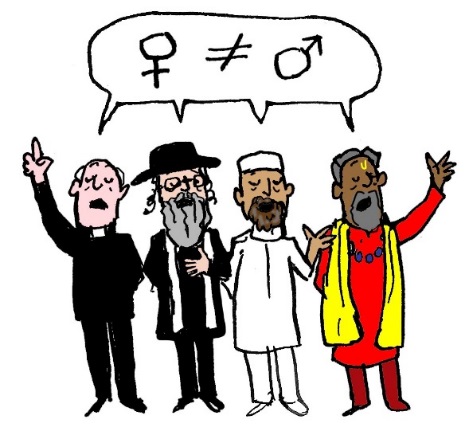 Community
Family
Images from:
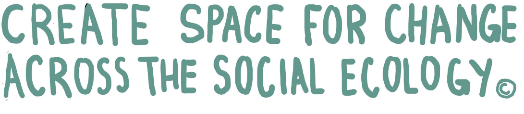 Individual
Imajen husi:
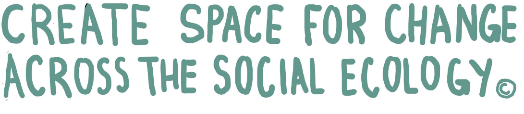 [Speaker Notes: Atitude sosiál ne'ebé simu/tolera violénsia hasoru feto. Lack of response from justice sector and health, people don’t intervene, excuses, community violence…]
Ecological model to understand violence against women
Societal/Institutional: discriminative laws and policies
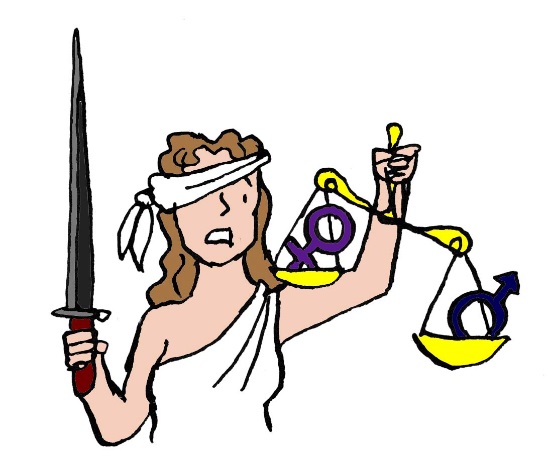 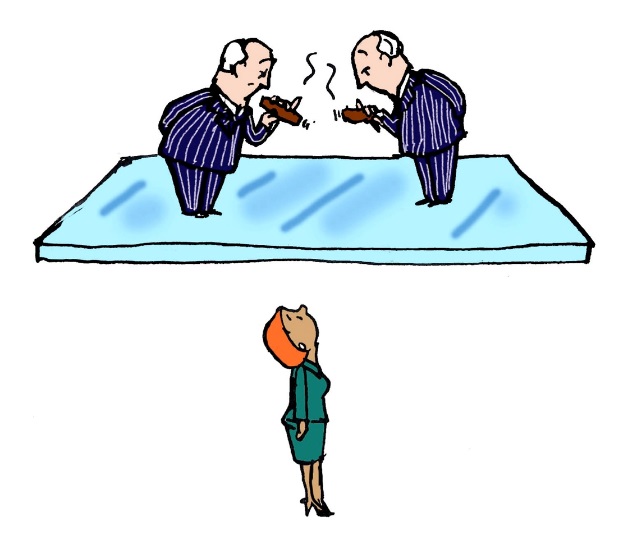 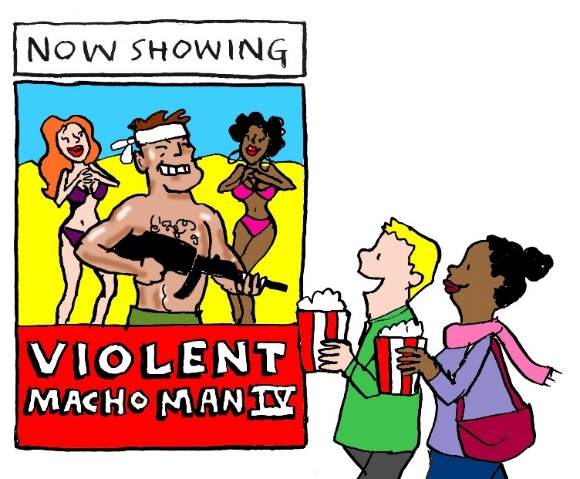 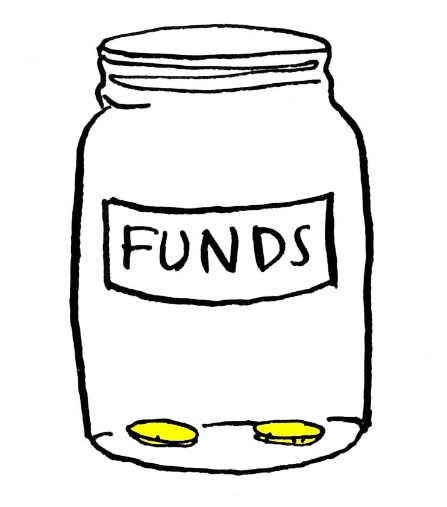 Societal/
Institutional
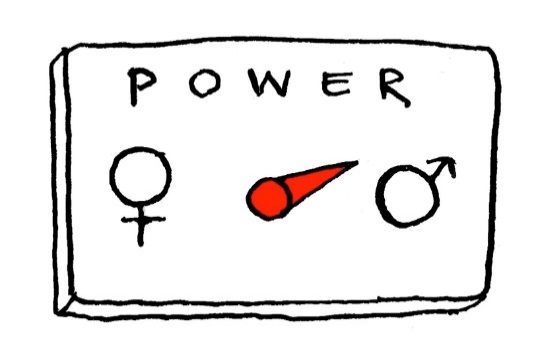 Community
Family
Images from:
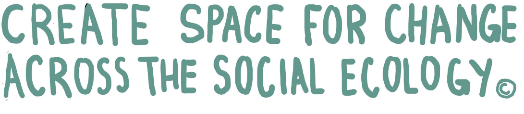 Individual
Imajen husi:
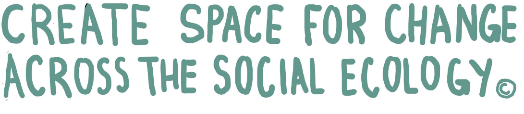 [Speaker Notes: Deprioritizing of VAW, denial, dominance of male leadership, lack of political will, lack of funding, laws not implemented]
How can we better understand how to prevent violence against women?
Using the Ecological Model to understand prevention
EQUALITY BETWEEN MEN AND WOMEN
Individual
Family
Community
Societal/
Institutional
[Speaker Notes: Individual: Make a personal commitment to take a stand against violence; Reflect on your own use of power in relationships; Report violence that you experience or witness; Inform yourself about referral services
Interpersonal: Promote equitable and respectful relationships; Support skills-building in non-violent communication in relationships; Promote nurturing, violence-free family environments; Family and close friends are supportive of victims, and intervene to stop violence in their family.
Community: Change community norms around acceptance of violence; Provide a supportive and non-judgmental environment for women to report; Provide nurturing, violence-free school environments; Support community-led initiatives to end violence against women
Social: Build social norms to enable gender equity; Strengthen legal sector response; Transform social gender norms to promote non-violent masculinities; Increase funding and capacity of health sector response; Secure cross-sectoral political will to address violence against women; Enact comprehensive sexual education curriculum focused on consent and respect]
What can you, as an individual, do to prevent violence against women?
Individual
Family
Community
Societal/
Institutional
[Speaker Notes: Learn about the Rede Referal process and the phone numbers in my District so that I am ready to provide advice to anyone who needs it
Respect women and men equally
Be aware of my own behaviour]
What can you, as a member of a family, do to prevent violence against women?
?
Individual
Family
Community
Societal/
Institutional
[Speaker Notes: Treat everyone in my family the same, regardless of gender
Never use violence in my family, no matter what the context is
Make a roster to share housework in my family
Make decisions together with my wife/husband
Speak out if my family members say or do something that promotes inequality or violence]
What can you, as a community member, do to prevent violence against women?
Individual
Family
Community
Societal/
Institutional
[Speaker Notes: Organise community discussions about gender equality
Speak out when I hear/know about violence in my community
Make sure that the Rede Referal information is clearly posted in a public location in my suku]
What can you, as a member of a society or a citizen of a country, do to prevent violence against women?
Individual
Family
Community
Societal/
Institutional
[Speaker Notes: Iha elesaun, bele vota ba kandidatu ne’ebe soporta politika di’ak ba igualdade jeneru
Halo advokasia ba gobiernu atu aloka fondos barak liu ba soporta vitima husi violensia
Halo advokasia ba seitor judisial atu aumenta implementasaun lei
Partisipa iha atividade sira kona-ba prevensaun violensia iha publiku]
How are the words we use important?
Example: Sika and Paulino
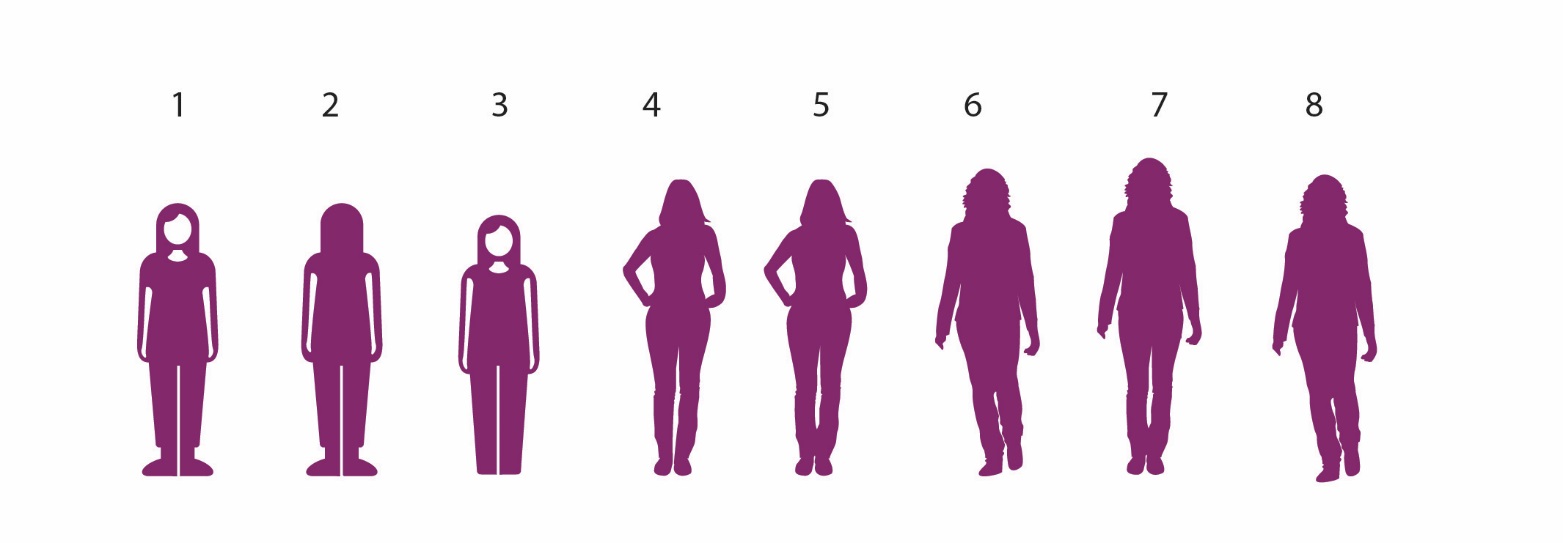 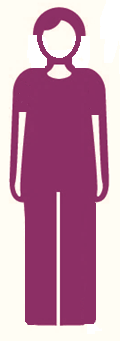 Example: Sika and Paulino
“Paulino beat Sika.”








Who is at fault?
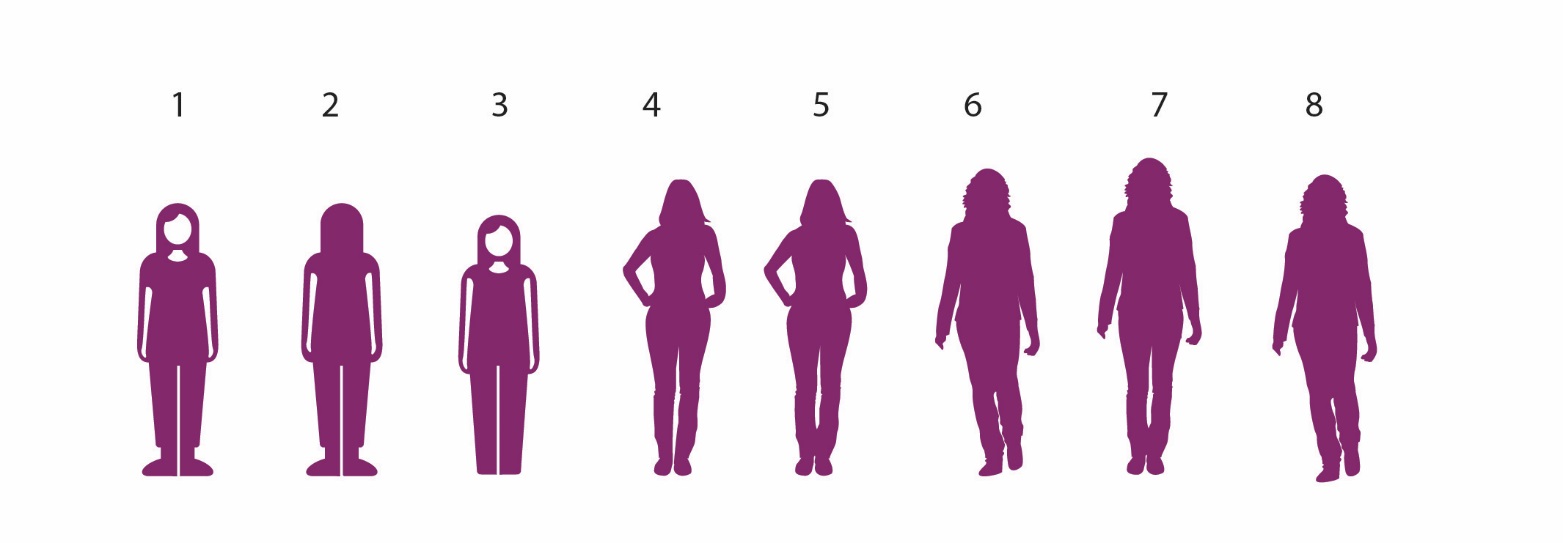 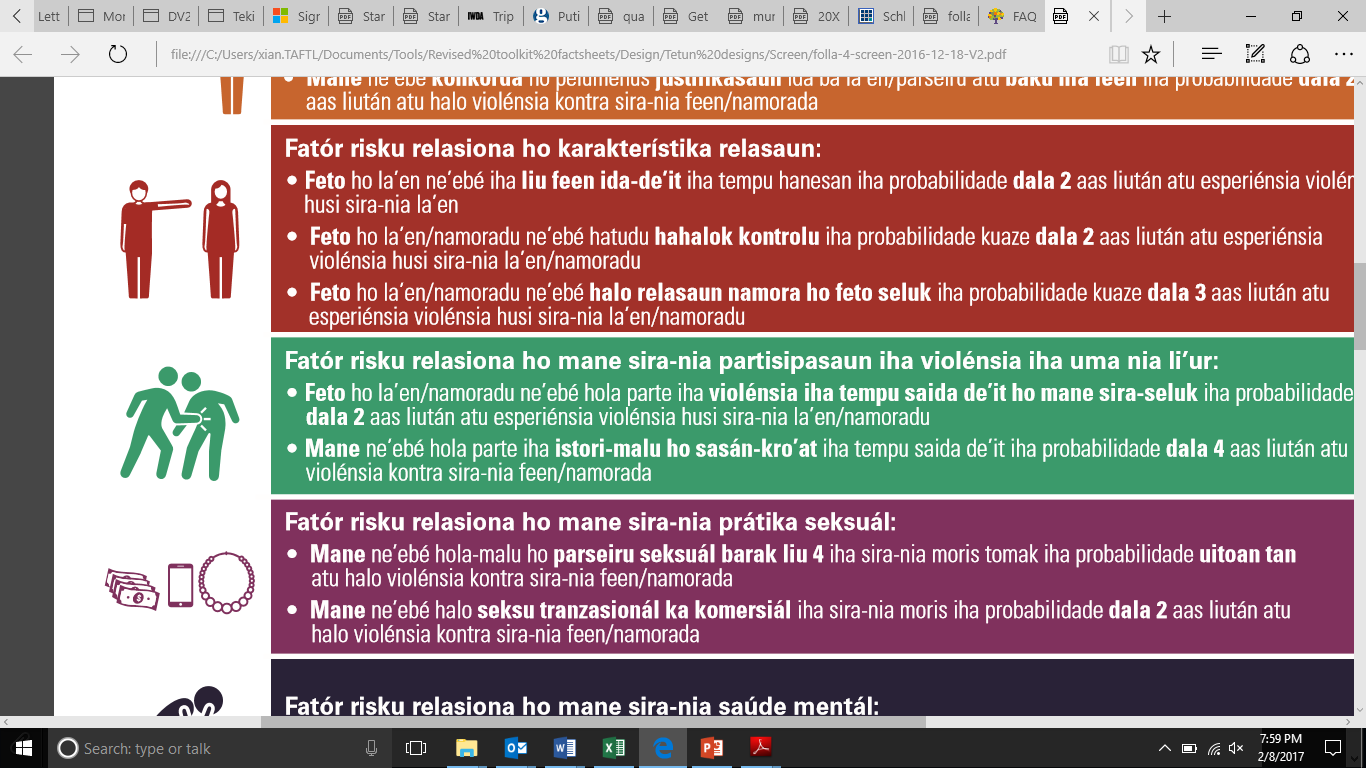 [Speaker Notes: Sentence is written in active voice. It is clear who is committing the violence.]
Example: Sika and Paulino
“Sika was beaten by Paulino.”








Who is at fault?
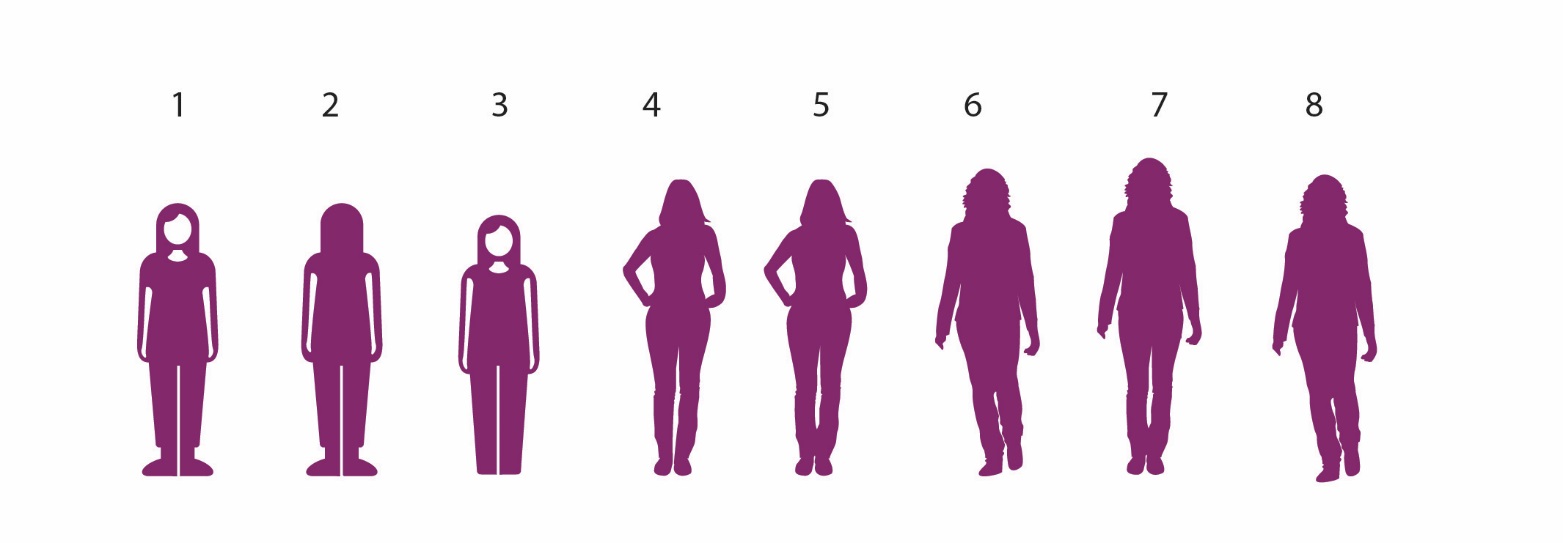 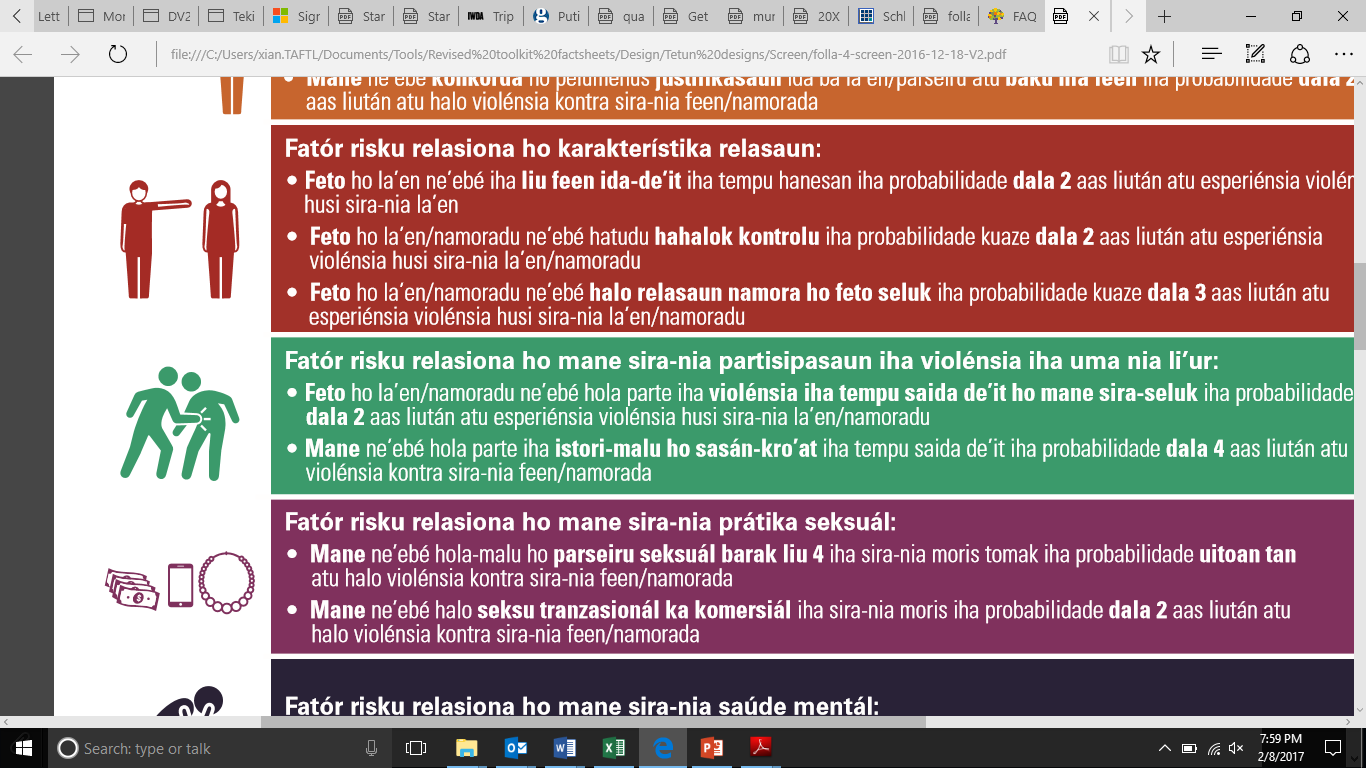 [Speaker Notes: The sentence has been changed to passive voice, so Sica comes first.]
Example: Sika and Paulino
“Sika was beaten.”








Who is at fault?
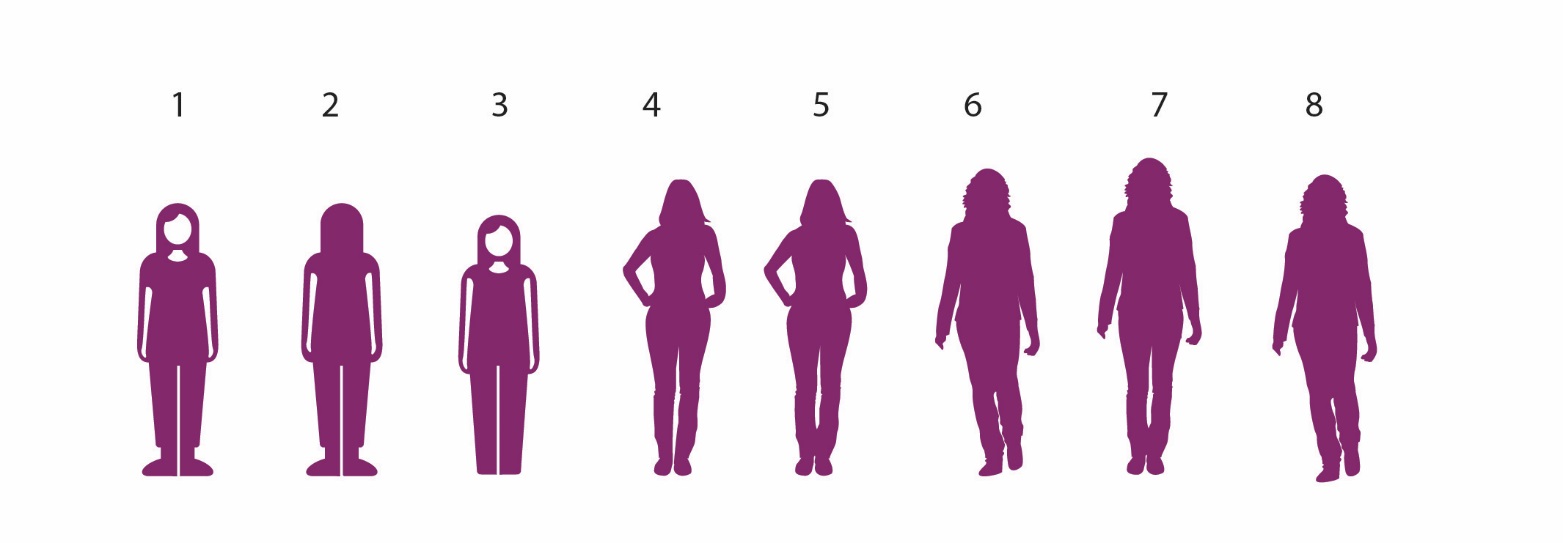 [Speaker Notes: Paulino is removed from the sentence entirely.]
Example: Sika and Paulino
“Sika is a battered woman.”








Who is at fault?
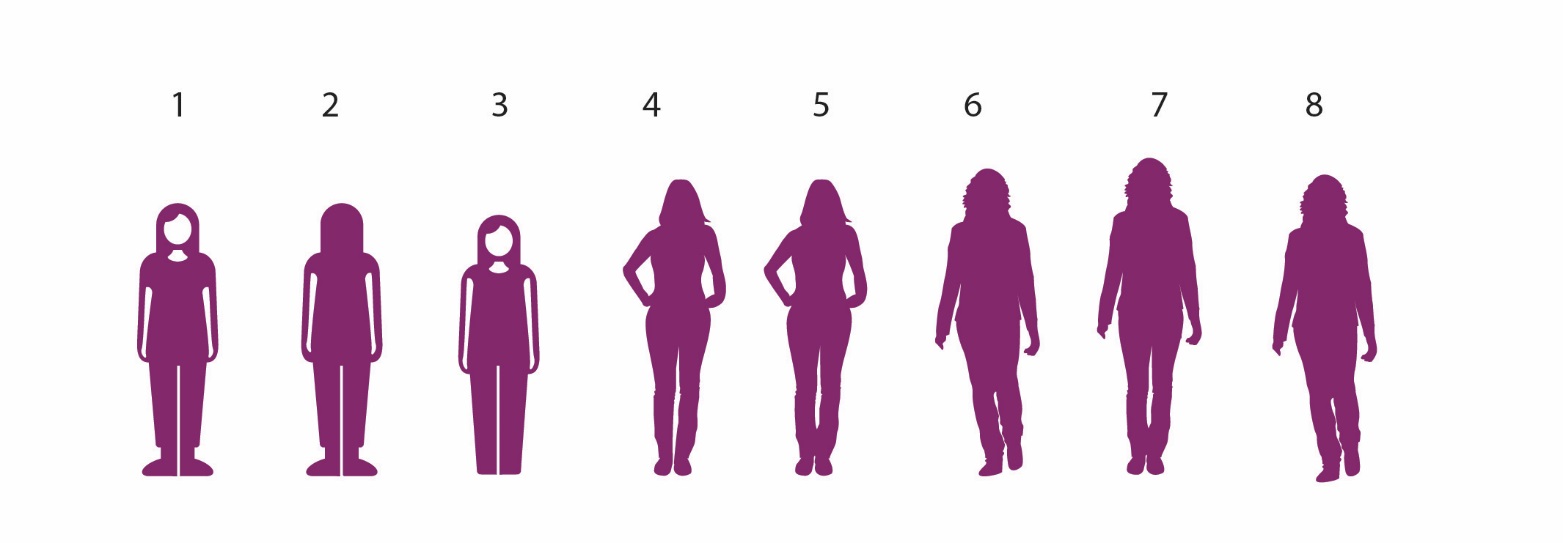 VICTIM
[Speaker Notes: Being a victim is now part of Sika’s identity and Paulino is not part of the statement.]
Example: Sika and Paulino
Sika has brought so many problems to our community
Sika must have provoked Paulino to beat her
Mana Sika deserved to be beaten
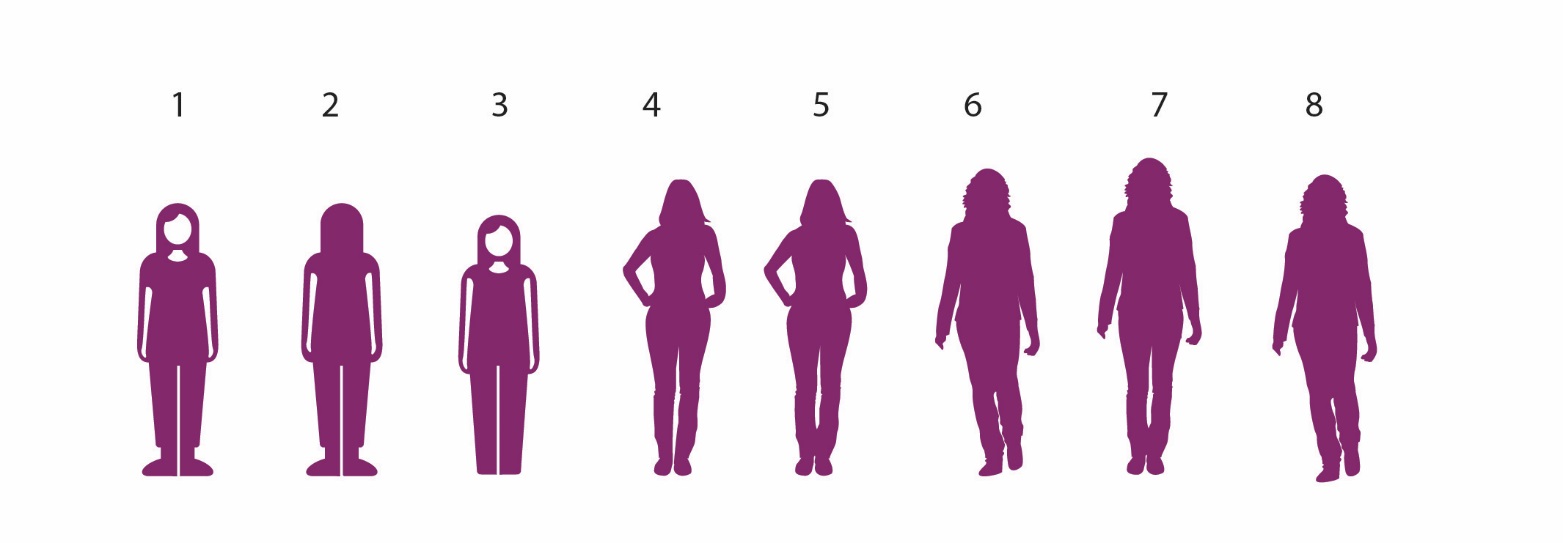 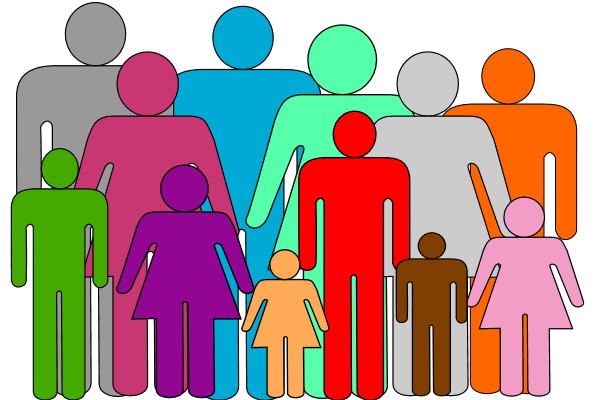 VICTIM
BLAME
Next time she should just be quiet
Sé mak sala?
Sika must have provoked Paulino to beat her.
Yeah. Actually, my wife always provokes me to use violence too.
SOCIAL ENVIRONMENT in which victims are responsible for violence, not perpetrators
Women need to control their emotions to avoid being beaten.
[Speaker Notes: Kuandu ita uza lia fuan ne’ebe sujere katak violénsia hasoru feto ne’e akontese tanba feto nia sala, ida ne’e kontribui ba desigualdade jeneru, no ba subordinasaun feto, entaun bele kontribui ba ambiente ne’ebe halo violénsia hasoru feto sai hanesan buat ne’ebe aseitavel]
Maun Paulino was wrong to use violence against Mana Sika.
Yeah. Real men don’t beat women.
SOCIAL ENVIRONMENT where perpetrators are responsible for violence but all are responsible for prevention
Men have a responsibility to respect women and children.
[Speaker Notes: Kuandu ita uza lia fuan ne’ebe sujere katak violénsia hasoru feto ne’e akontese tanba feto nia sala, ida ne’e kontribui ba desigualdade jeneru, no ba subordinasaun feto, entaun bele kontribui ba ambiente ne’ebe halo violénsia hasoru feto sai hanesan buat ne’ebe aseitavel]
Example from Timor-Leste
“Jose beat his wife, Maria, because Maria repeatedly asked Jose to wash the dishes and cook.”
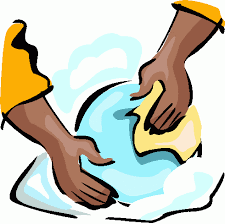 Speak calmly to Maria
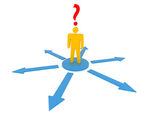 Try to understand Maria’s perspective
Breathe deeply
Go outside to calm down
Help Maria cook and wash dishes
Use violence
[Speaker Notes: Fatores ne’ebe bele kontribui ba hamosu violénsia – fase bikan]
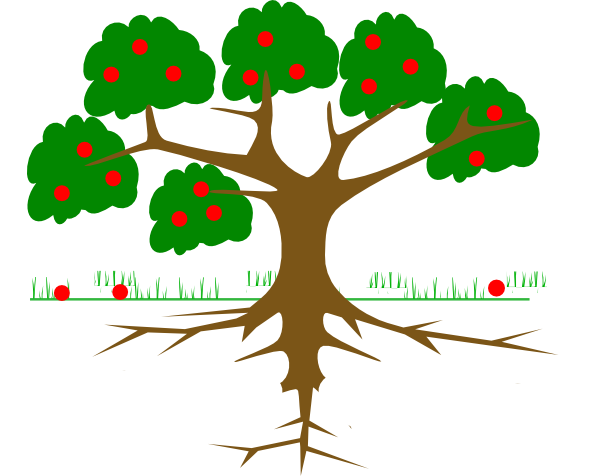 insults
anger
stress
arguing
Repeatedly asking
beating
Childhood experiences of abuse
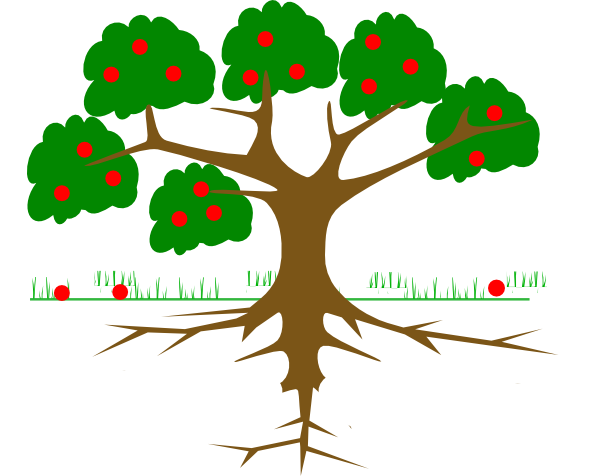 Norms about women and men’s gender roles in the home
Social norm that men should control women
Gender inequality
[Speaker Notes: Fatores ne’ebe bele kontribui ba hamosu violénsia]
Other people‘s silence or inaction
Making fun of men who wash dishes
Victim-blaming
Social acceptance of violence
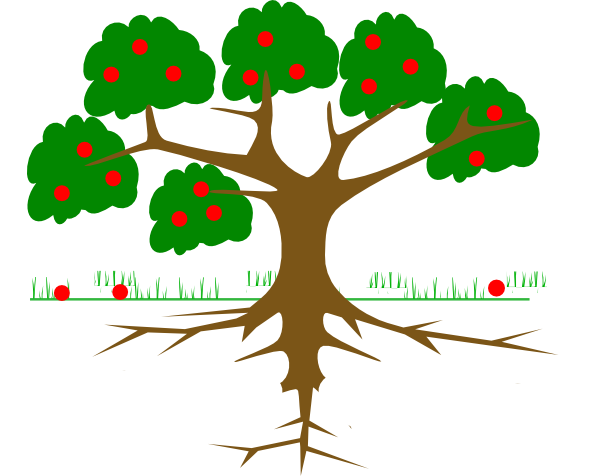 insults
anger
stress
arguing
Repeatedly asking
beating
Childhood experiences of abuse
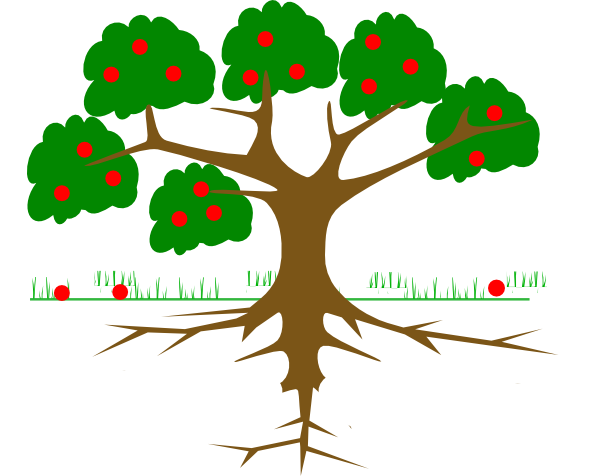 Norms about women and men’s gender roles in the home
Social norm that men should control women
Gender inequality
[Speaker Notes: Fatores ne’ebe bele kontribui ba hamosu violénsia]
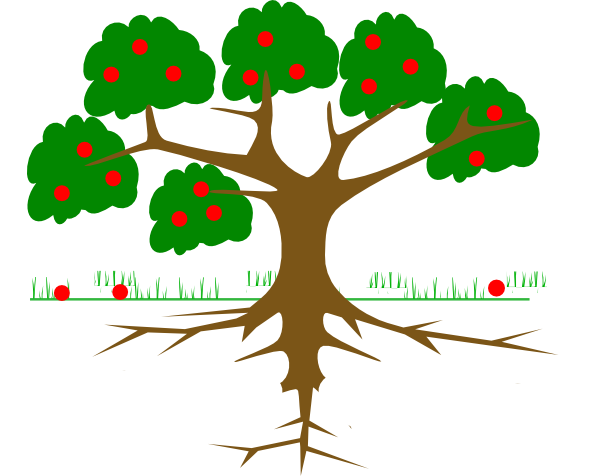 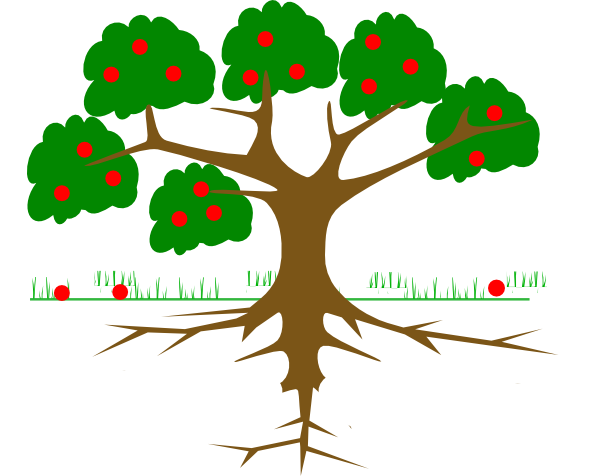 [Speaker Notes: Fatores ne’ebe bele kontribui ba hamosu violénsia]
Example from Timor-Leste
“Jose beat his wife, Maria, because Maria repeatedly asked Jose to wash the dishes and cook.”

Who is the perpetrator?
If using this phrase, who is responsible for the violence?
What type of social environment does this phrase support?
If Maria asks Jose to cook and wash dishes, is that justification for him to beat her?
Is there another way to write this phrase?
[Speaker Notes: AMBIENTE SOSIAL ne’ebé vítima sira mak responsavel ba violensia, laos perpetrador 

AMBIENTE SOSIAL ne’ebé perpetrador mak responsavel ba sira nia asaun no ita hotu mak responsavel ba prevensaun]
Other options
“Maria repeatedly asked Jose to cook and wash the dishes but Jose didn’t want to help her. This time when she asked, Jose beat her.”

“Maria asked Jose to wash the dishes and cook but Jose didn’t want to and he beat Maria.”

“Jose beat Maria.”

Who is the perpetrator?
If using this phrase, who is responsible for the violence?
Example from report
“This physical violence occurred because the husband was suspicious that his wife was having an affair with another man.”
Example from report
“This physical violence occurred because the husband was suspicious that his wife was having an affair with another man.”








Who is at fault?
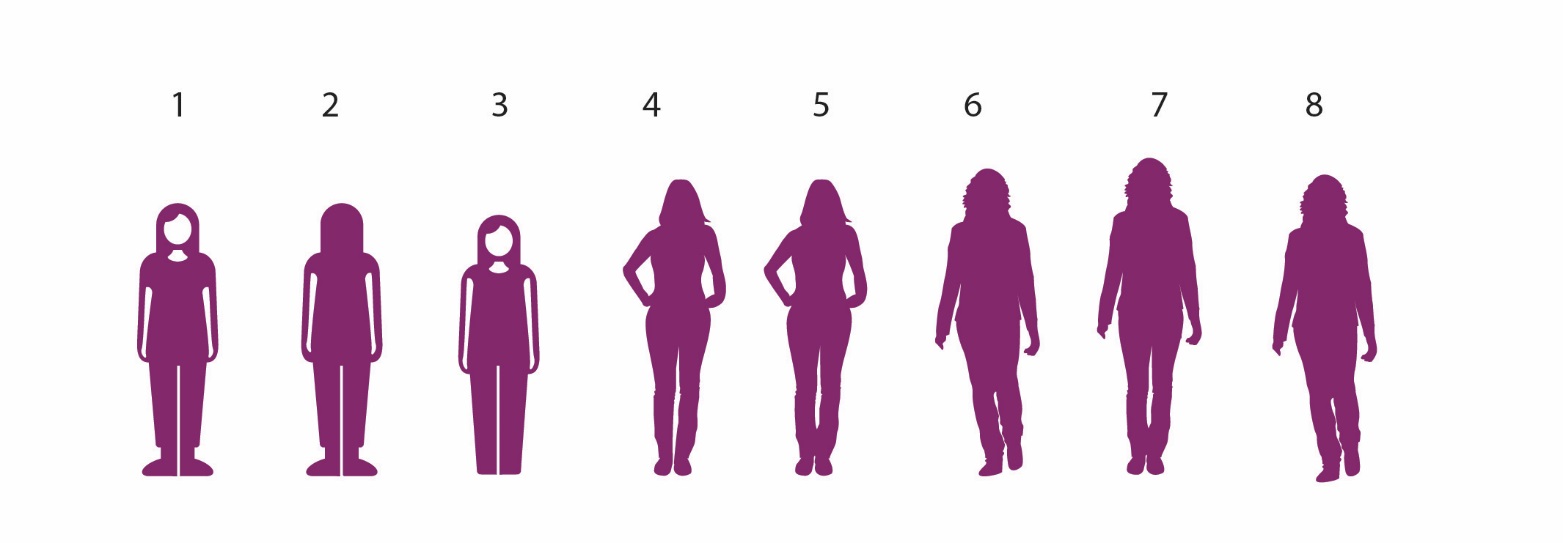 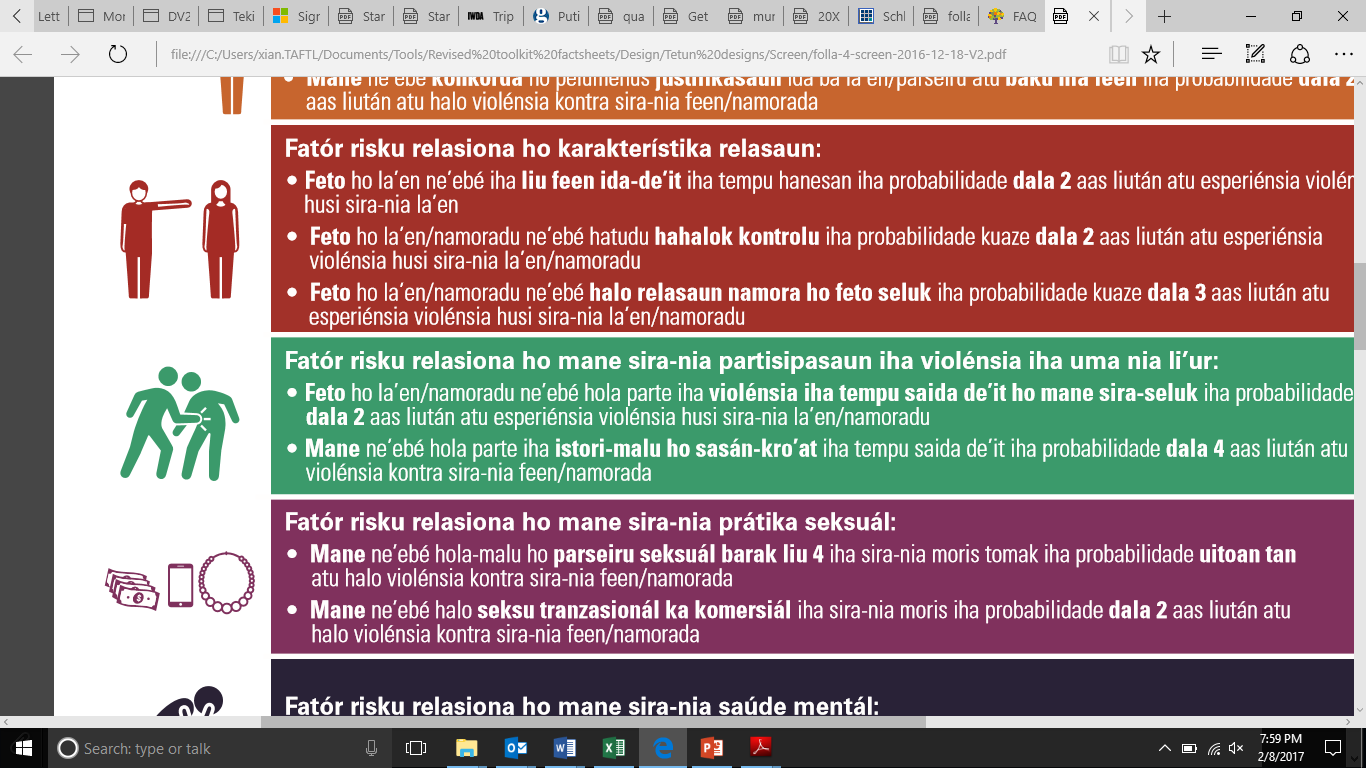 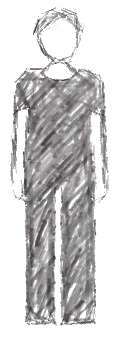 [Speaker Notes: If using ‘tanba’ that justifies the husband‘s actions.]
Example from report
“The husband used physical violence against his wife.”









Who is at fault?
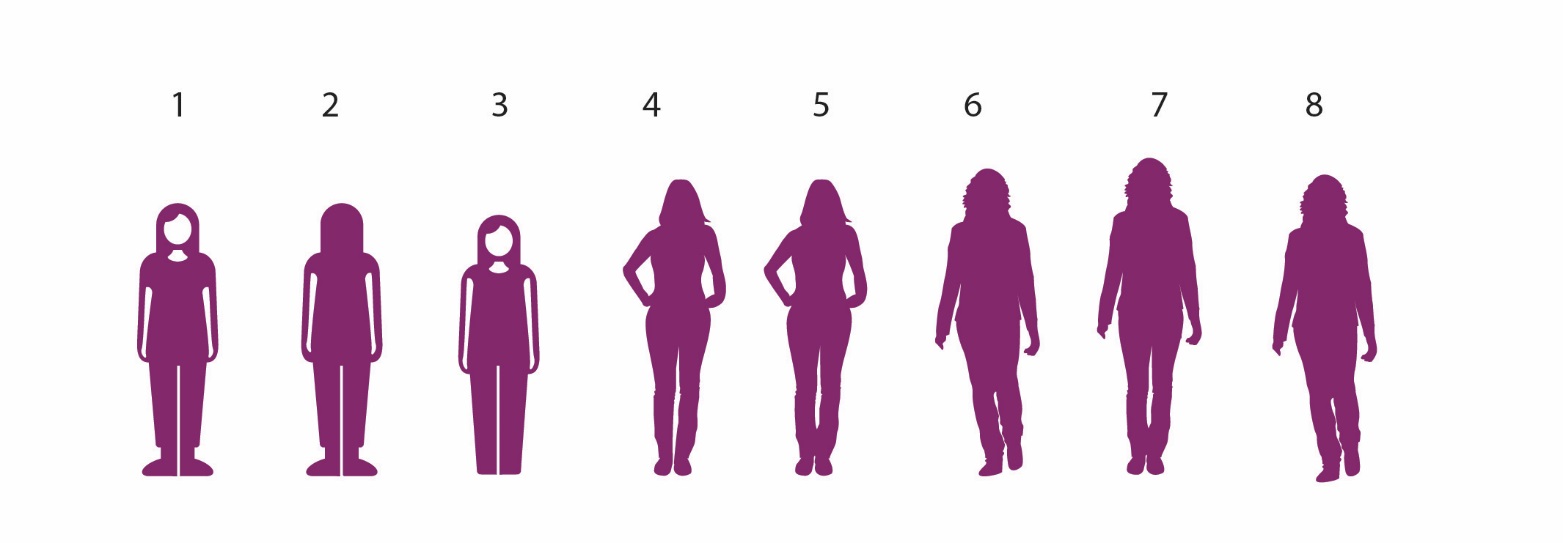 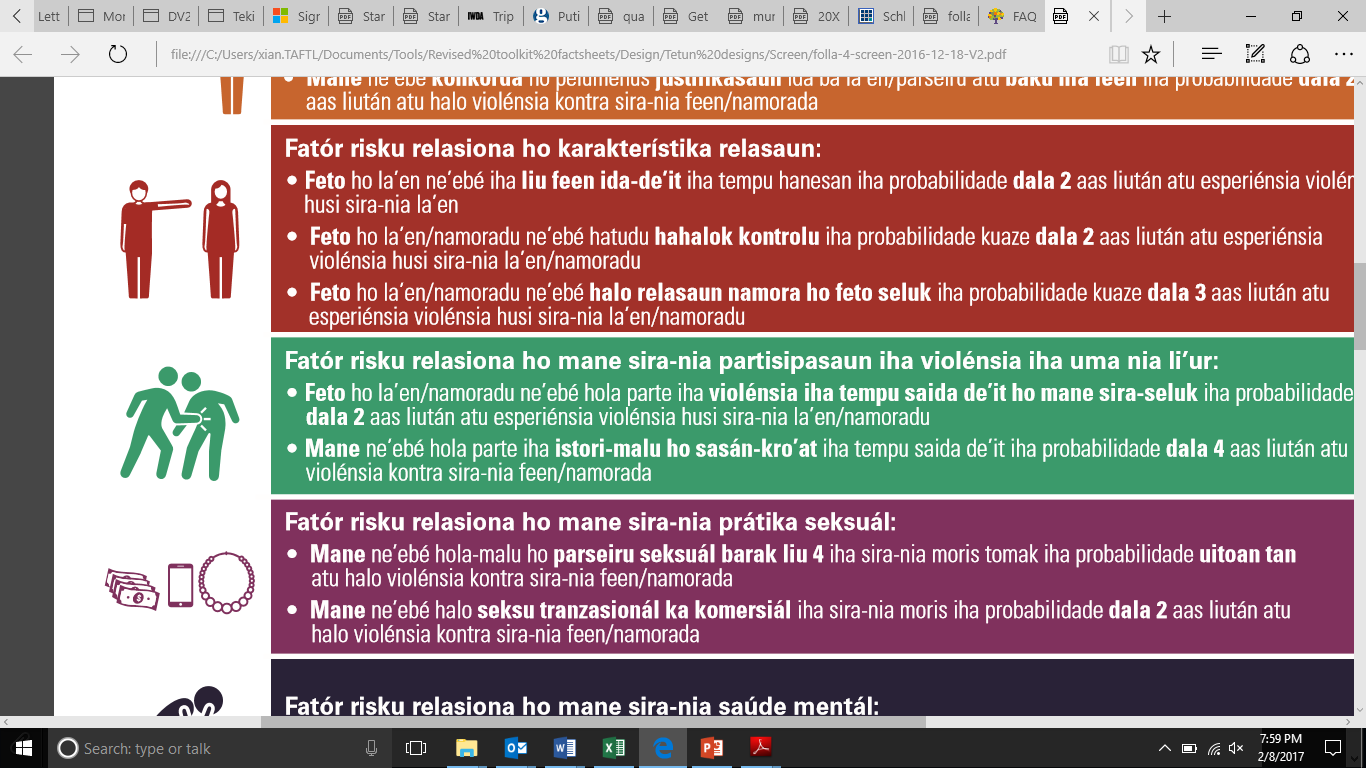 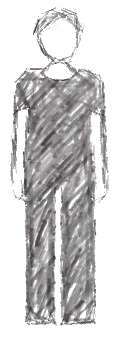 What else can you do?
If you hear or see someone you know blaming a victim of violence, for example by asking, ‘What was she wearing?’ or by saying ‘Well, she shouldn’t have burnt the food,’ tell them that those kinds of attitudes contribute to a society that excuses violence against women. 

Remind them that the person responsible for violent actions is the perpetrator, not the victim. We, as members of a community, also have the responsibility to stand up against violence.
Small group discussion
[Speaker Notes: Praktika ho ezemplu husi TL]
Small group discussion
Group 1: “Violence against women happens because of the Internet and social media, like Facebook.”
Do you agree with this statement? Why or why not?
According to this statement, what causes violence? Do you think that this is really the cause of violence, or is it a contributing factor, or neither? 
If you hear a colleague, friend, or workshop participant make this statement, what can you do? 
 
Group 2: “Women need to be patient so as not to provoke men into beating them.”
Do you agree with this statement? Why or why not?
According to this statement, who is at fault/who is responsible for the violence?
If you hear a colleague, friend, or workshop participant make this statement, what can you do? 
 
Group 3: “Sexual violence occurs because young women go out to drink and hang out at discos.”
Do you agree with this statement? Why or why not?
According to this statement, who is at fault/who is responsible for the violence?
If you hear a colleague, friend, or workshop participant make this statement, what can you do?
Small group discussion
Group 4: “Men can’t control their behavior. To prevent sexual assault or harassment, women need to wear clothes that cover their bodies more.” 
Do you agree with this statement? Why or why not?
According to this statement, who is at fault/who is responsible for the violence?
If you hear a colleague, friend, or workshop participant make this statement, what can you do? 
 
Group 5: “If a man beats his wife but there is no blood, then this isn’t a public crime and there is no need to report it to the police.”
Do you agree with this statement? Why or why not?
What is the potential impact of this statement?
If you hear a colleague, friend, or workshop participant make this statement, what can you do?
 
Group 6: “The 14 year-old girl said that she wanted to have sex with the 20 year-old man because she loves him and has agreed to marry him, so that’s not violence.”
Do you agree with this statement? Why or why not?
According to this statement, who is at fault/who is responsible for the violence?
If you hear a colleague, friend, or workshop participant make this statement, what can you do?
Key points
There is a difference between the cause of violence and contributing factors
The root cause of violence against women is always gender inequality

Using violence against a woman is a decision that some men make

The words that we use are important and impactful
Key points
Through the way that we communicate we can contribute to gender inequality and subordination of women: factors that cause violence against women.

But we can also change the way we communicate in order to promote equality and respect: factors that can prevent violence against women.
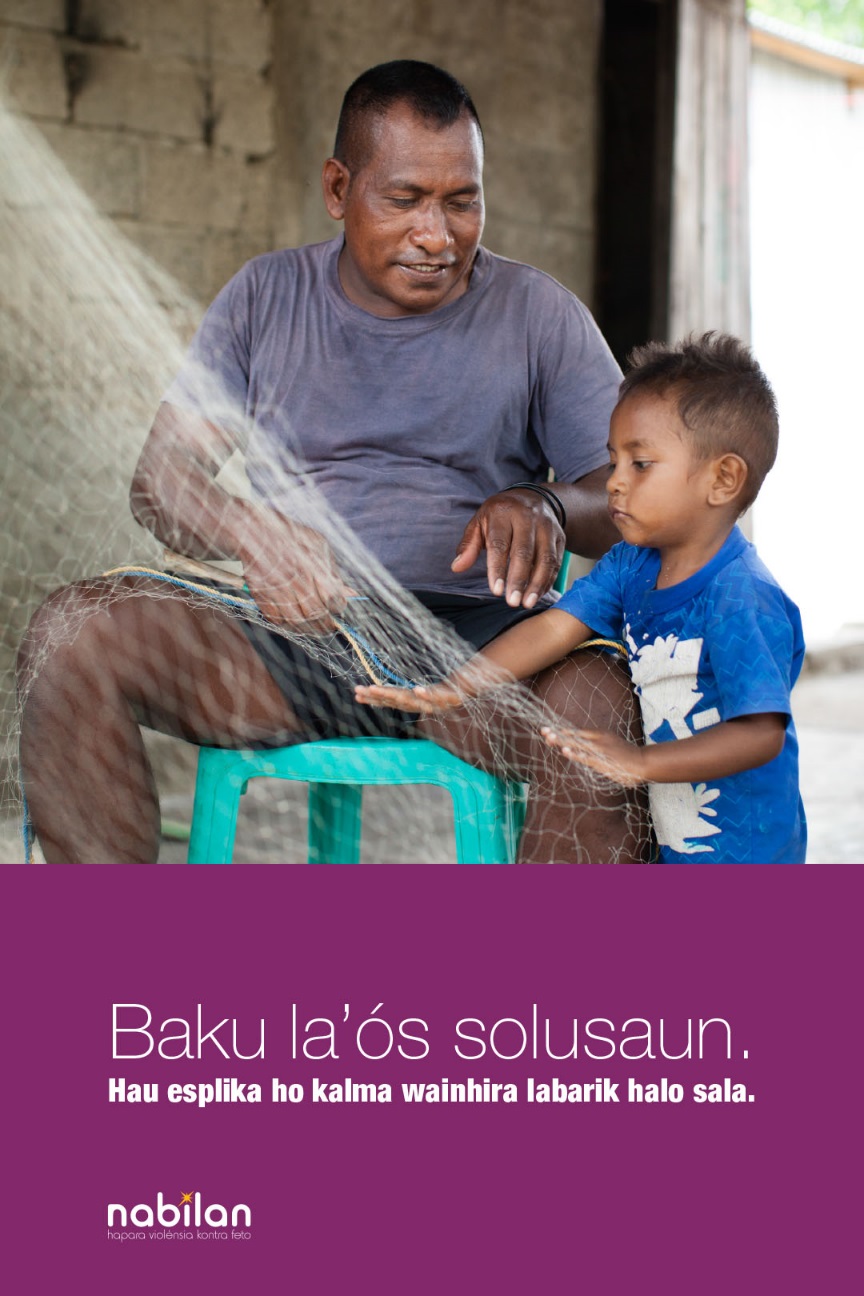 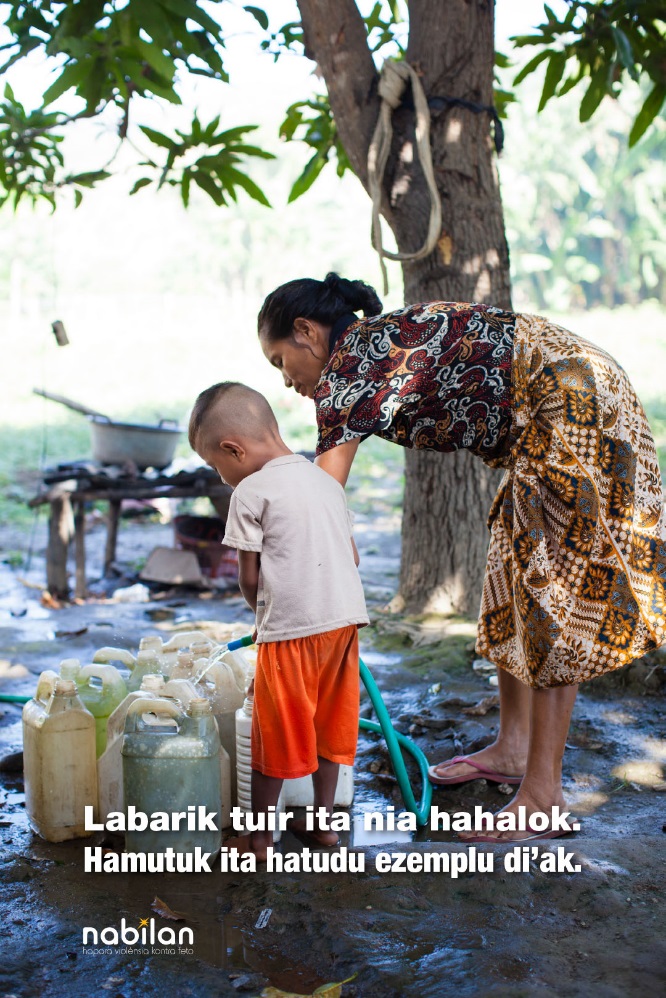 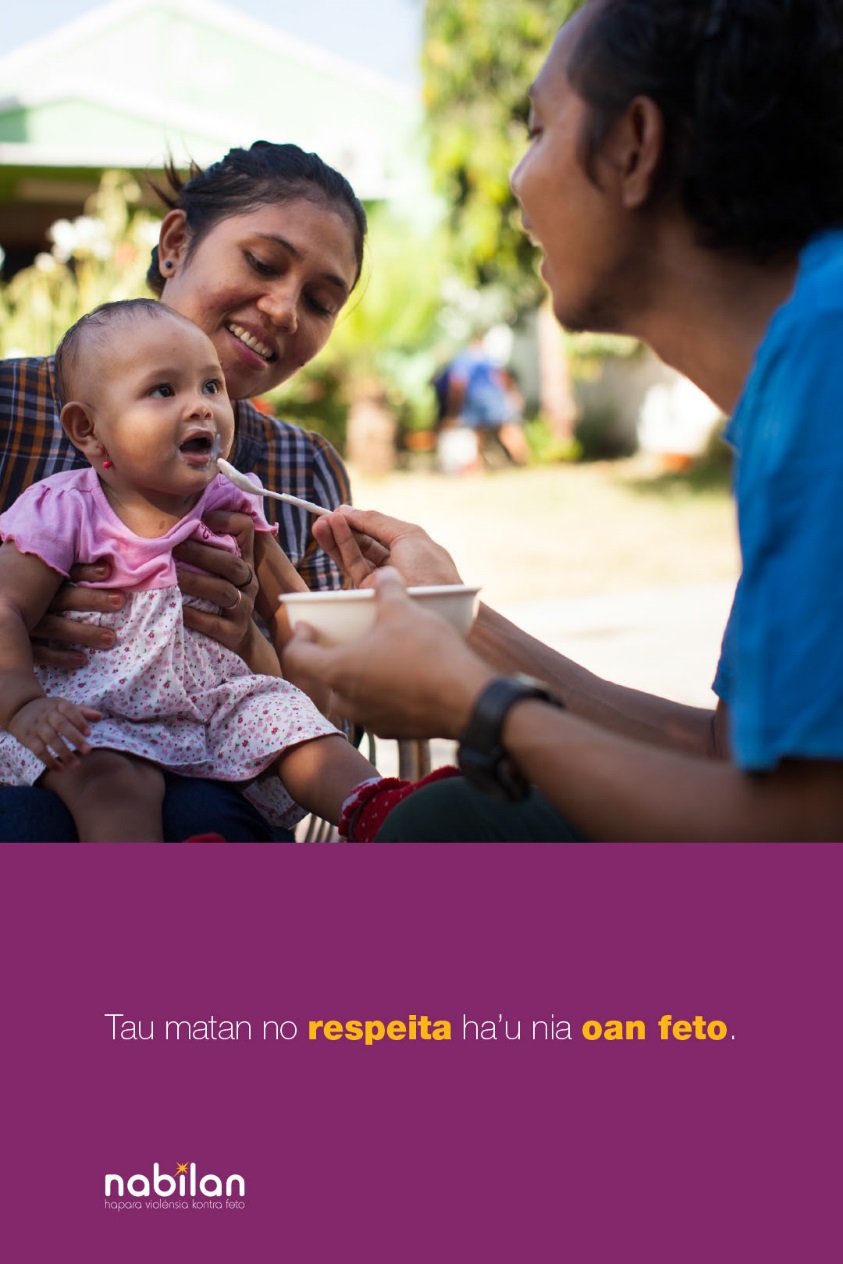